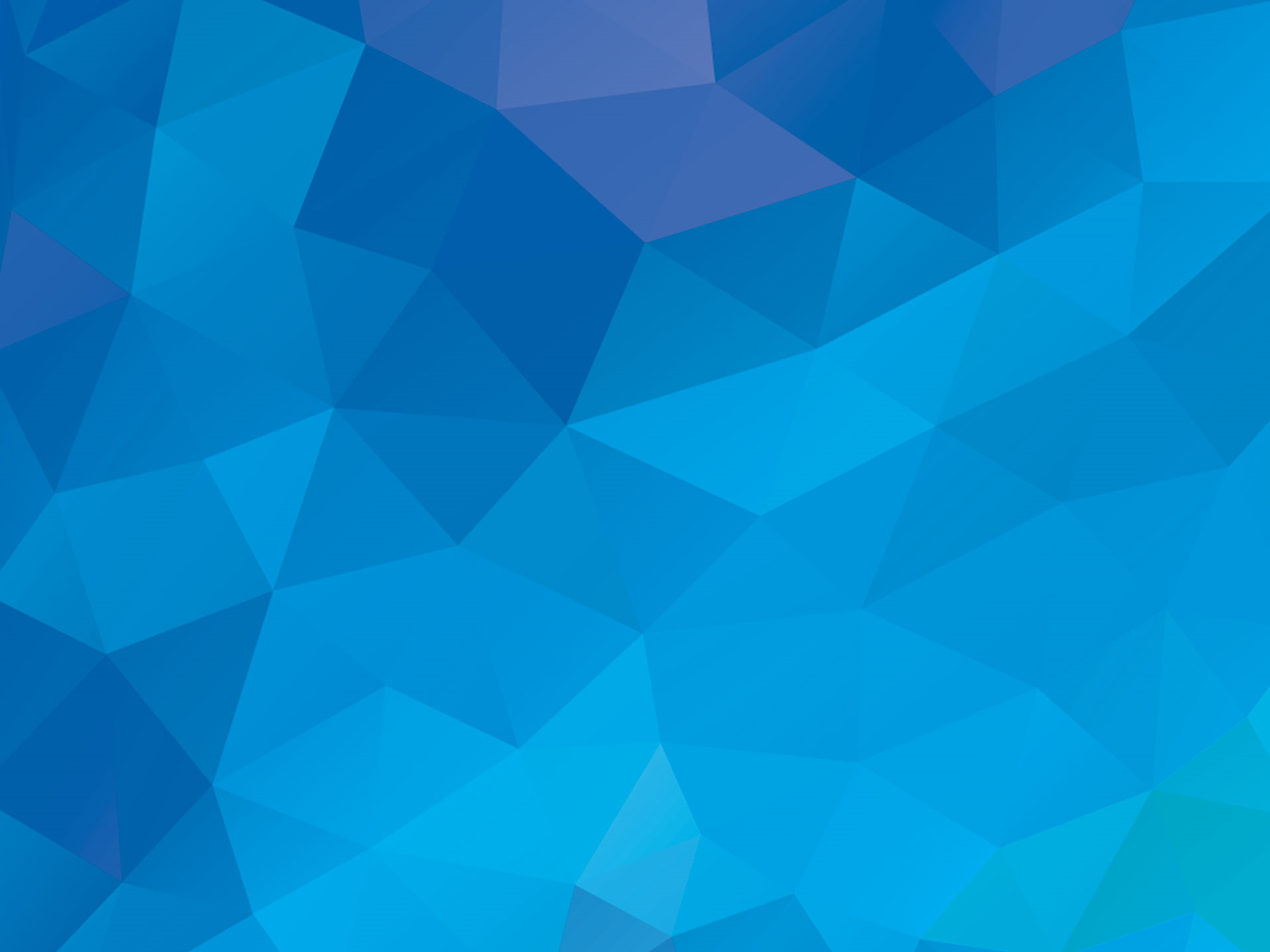 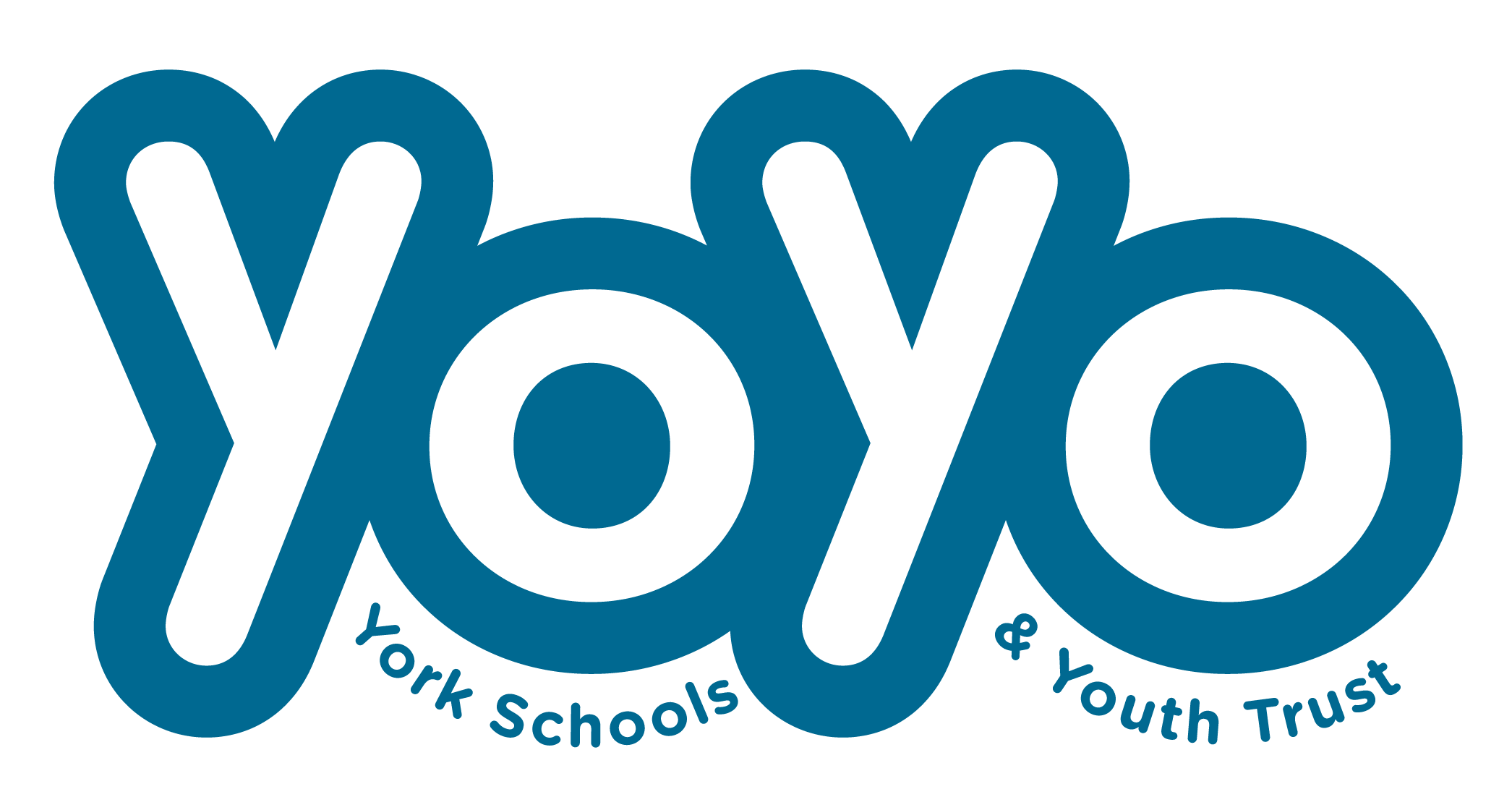 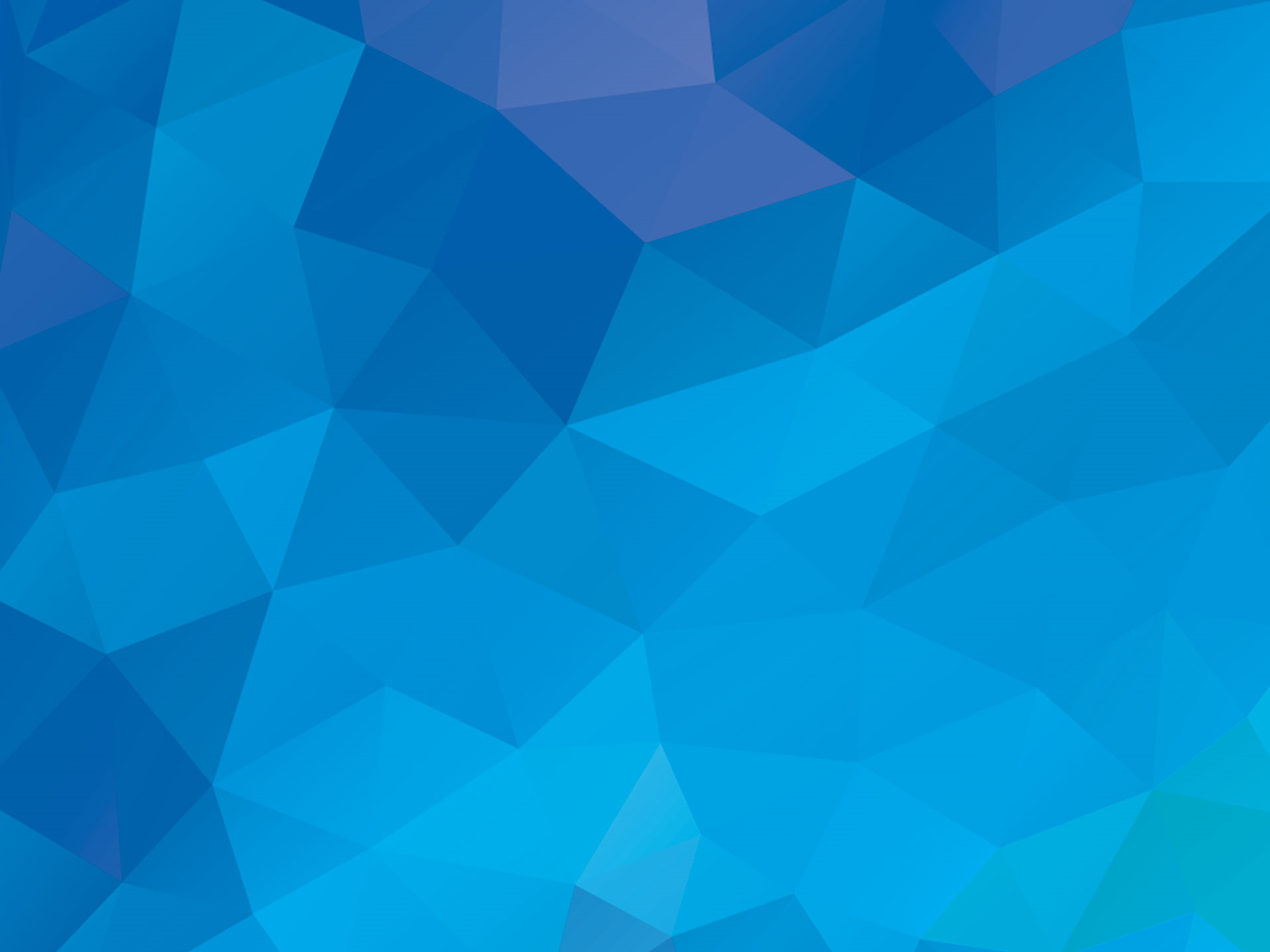 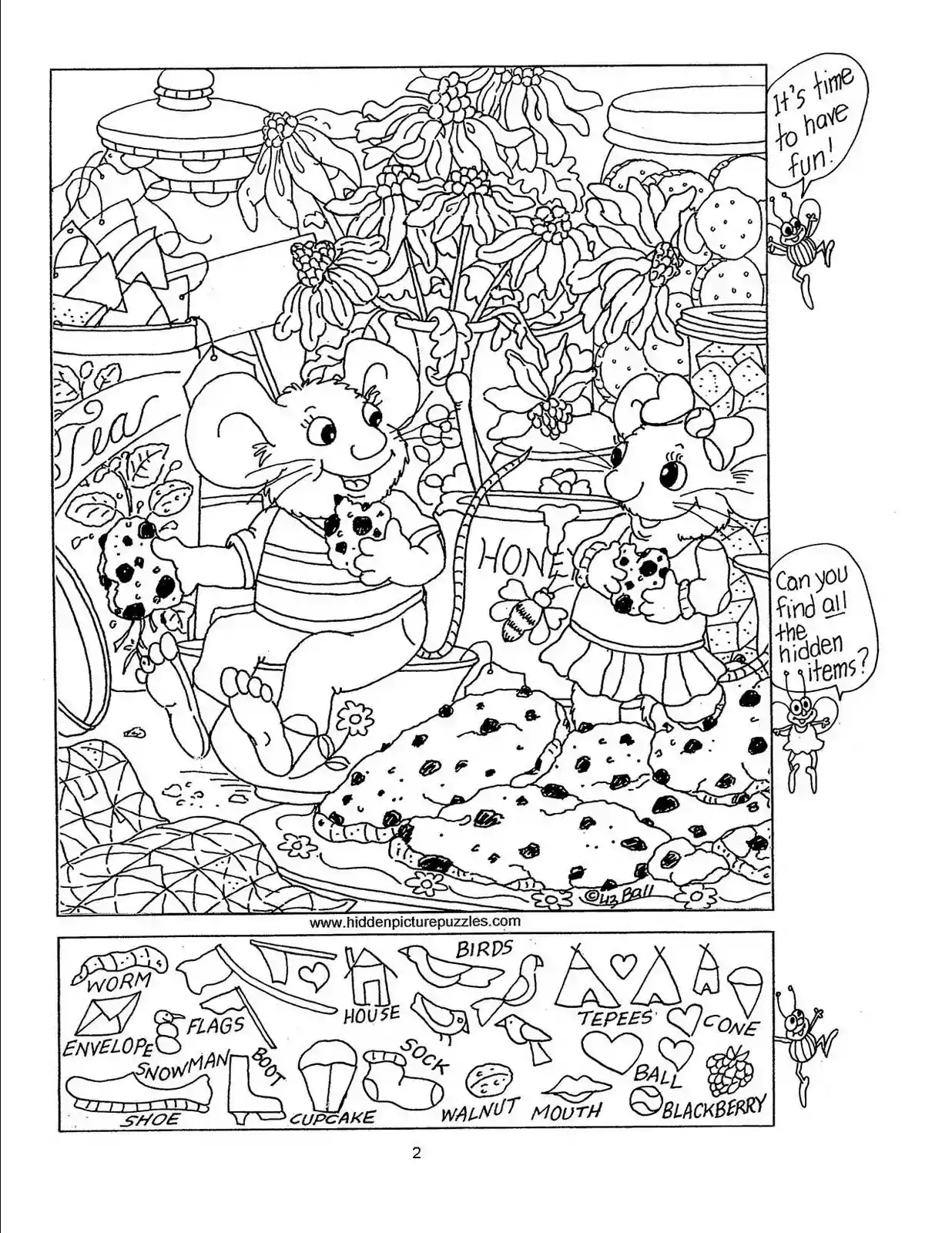 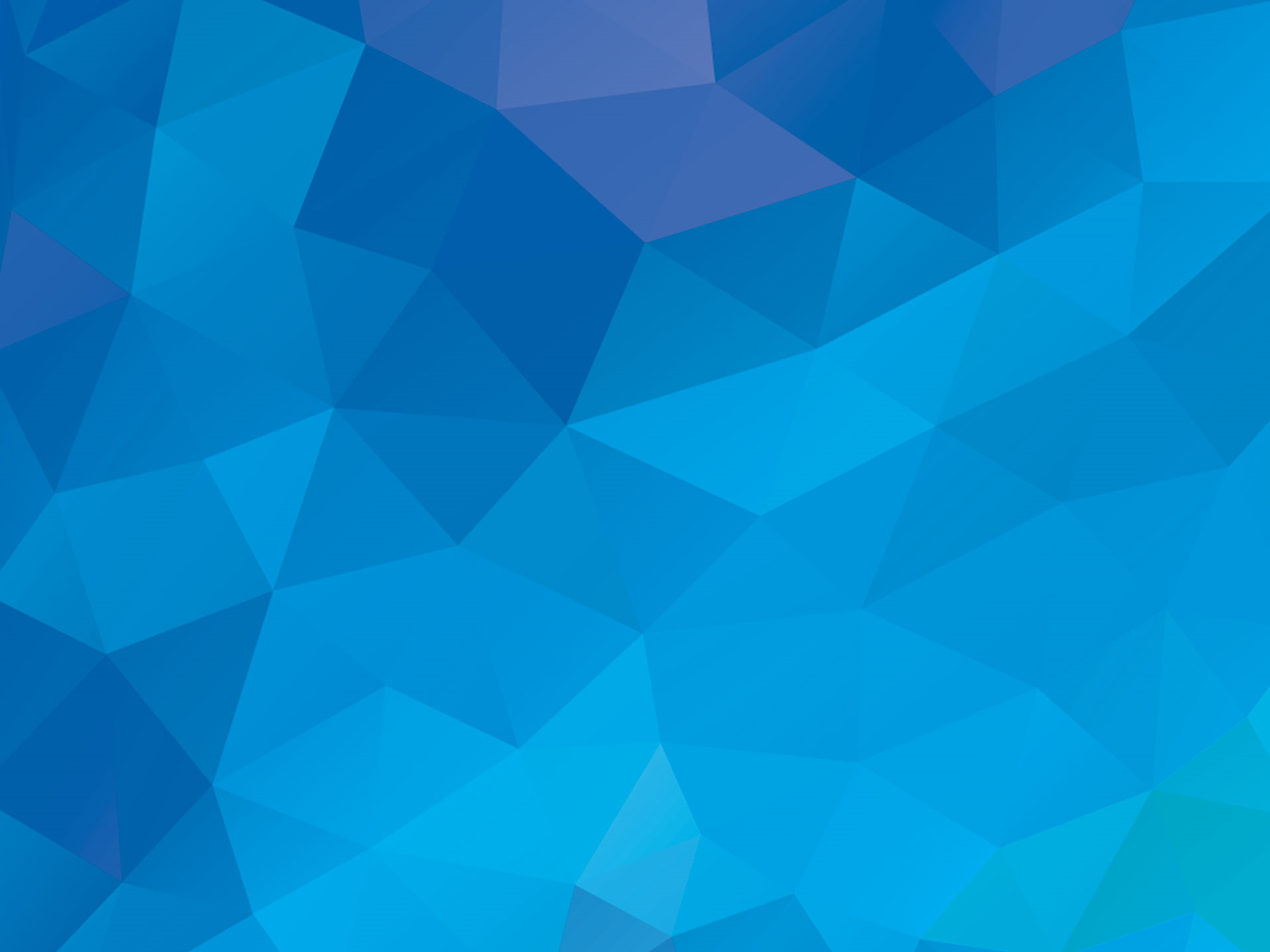 I wonder what your most important treasure is……
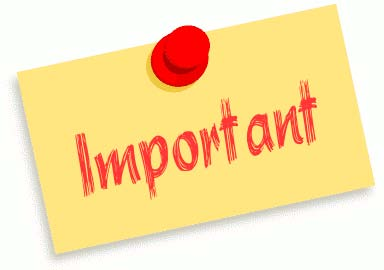 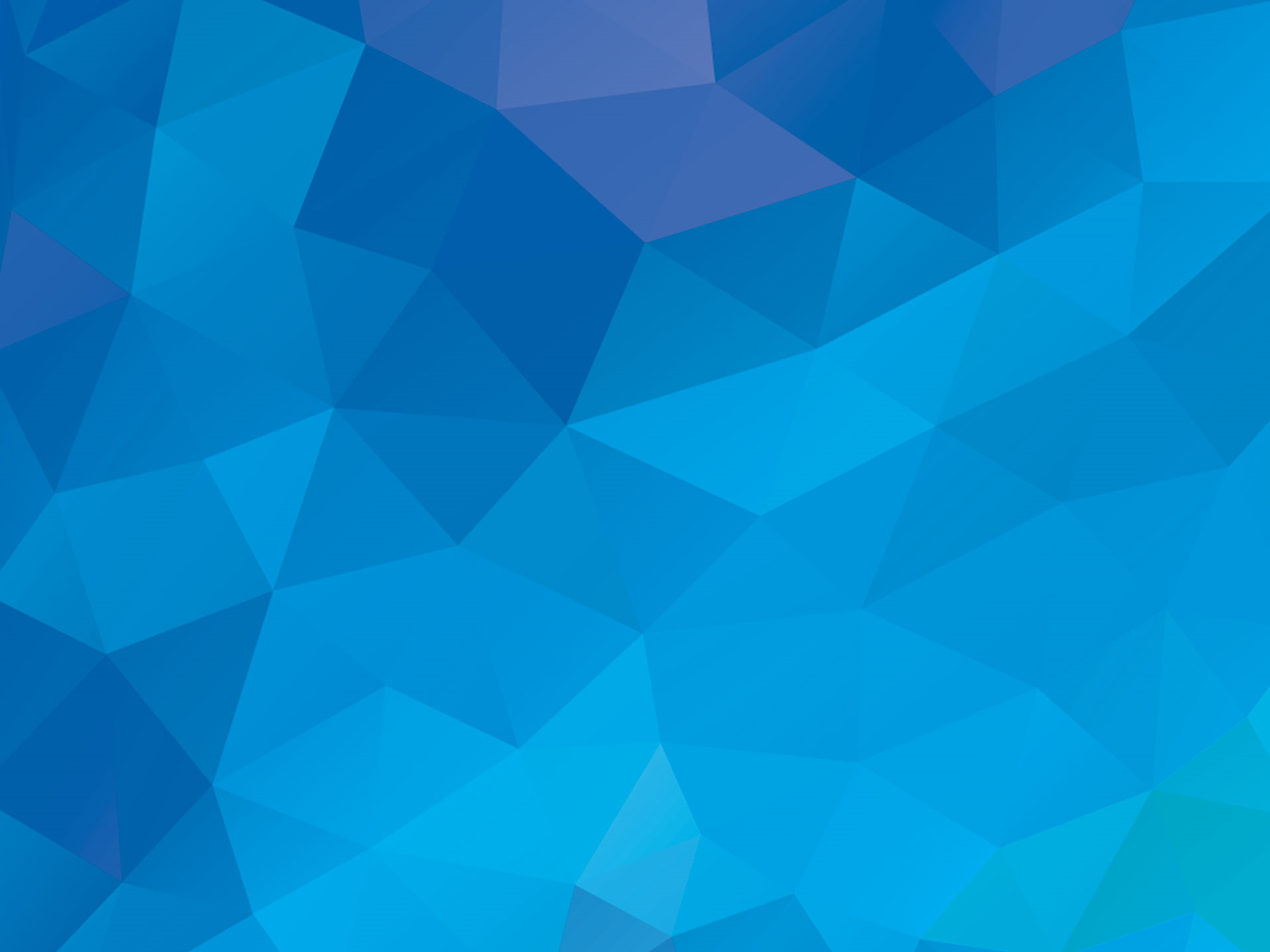 The Lost Coin
Written by Marion Barella
Illustrated by Jayne Pugsley
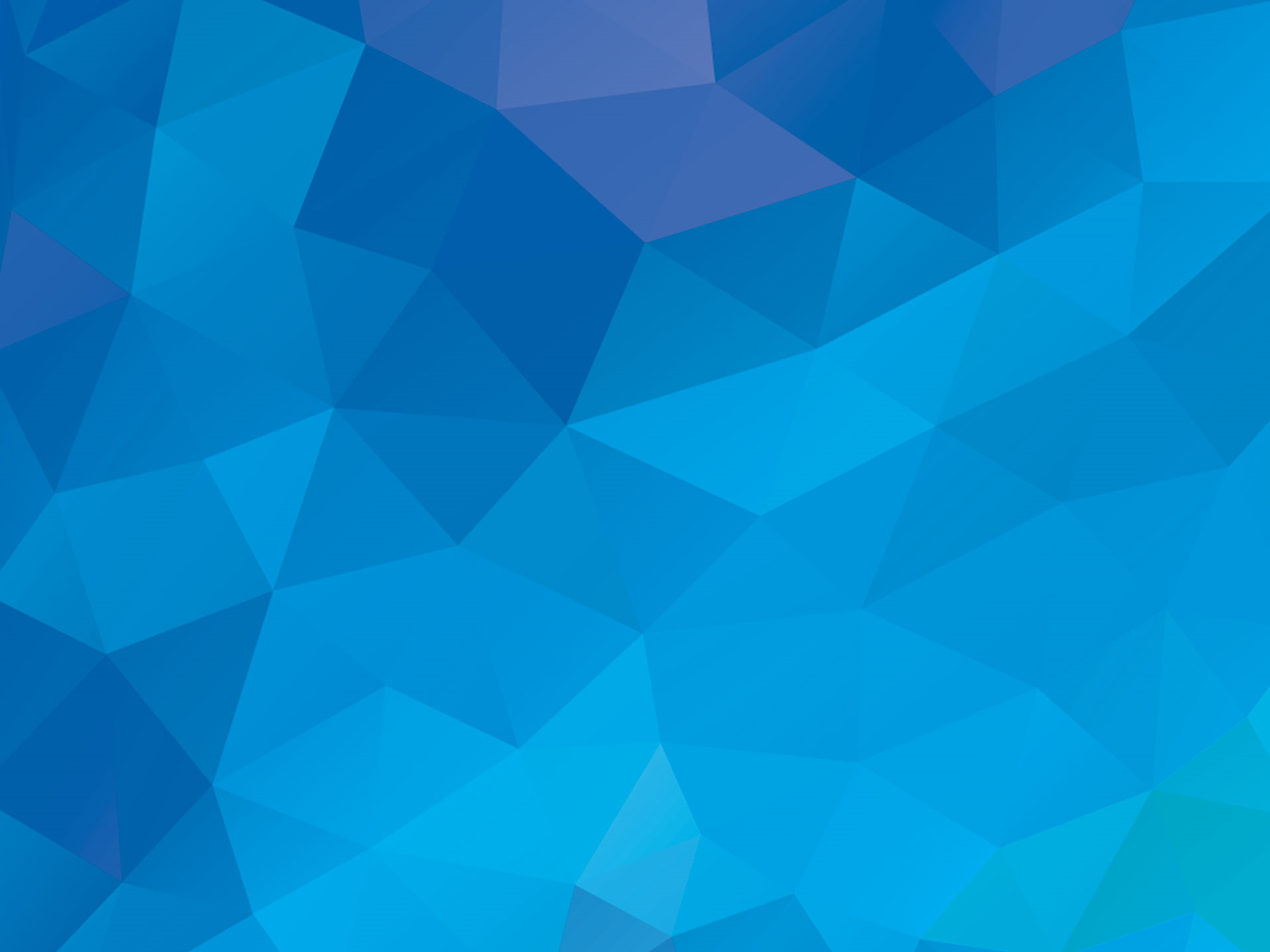 1,2,3,4,5,6,7,8,9,10 shiny coins sparkled in the sun.

1,2,3,4,5,6,7,8,9,10 shiny coins jangled in her hand.

1,2,3,4,5,6,7,8,9,10 shiny coins were a special treasure.

These ten coins were the only coins that she owned.
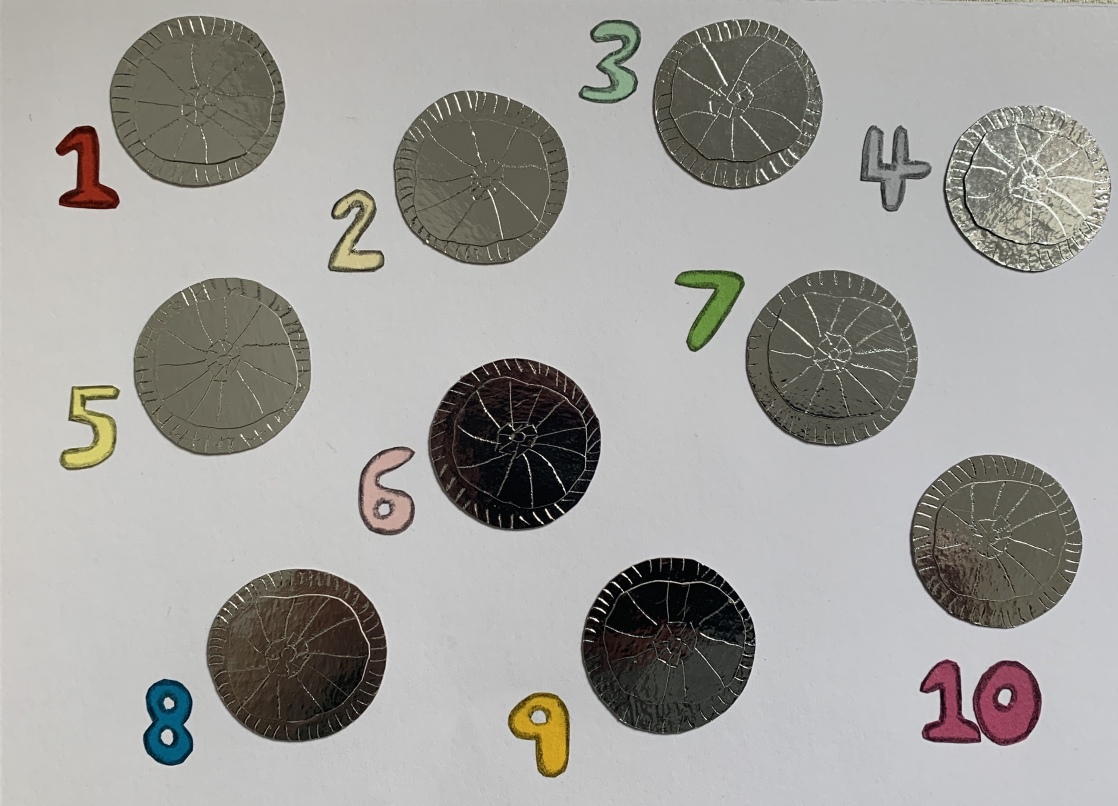 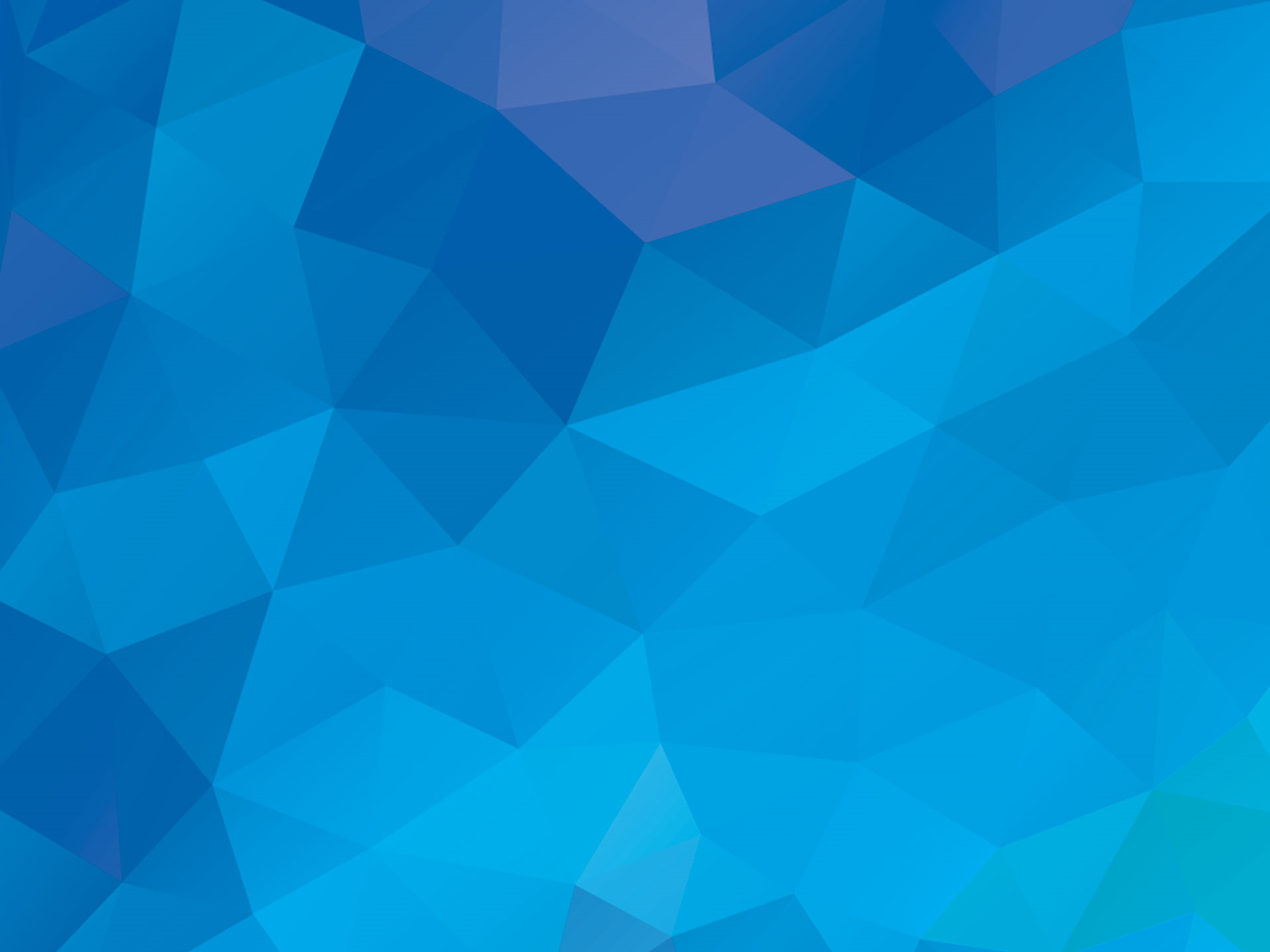 There once was a lady who had 10 coins

She kept them safe in her home upon a little shelf

And every now and then she liked to count her coins

She counted from number one, and up to number ten.
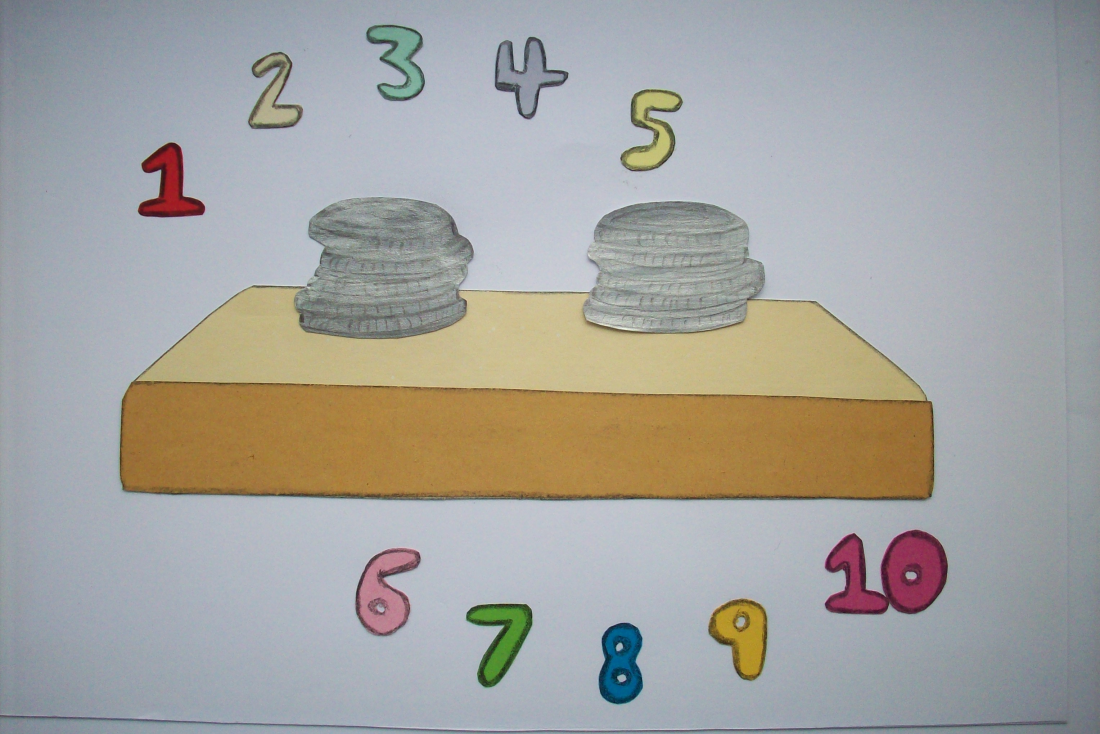 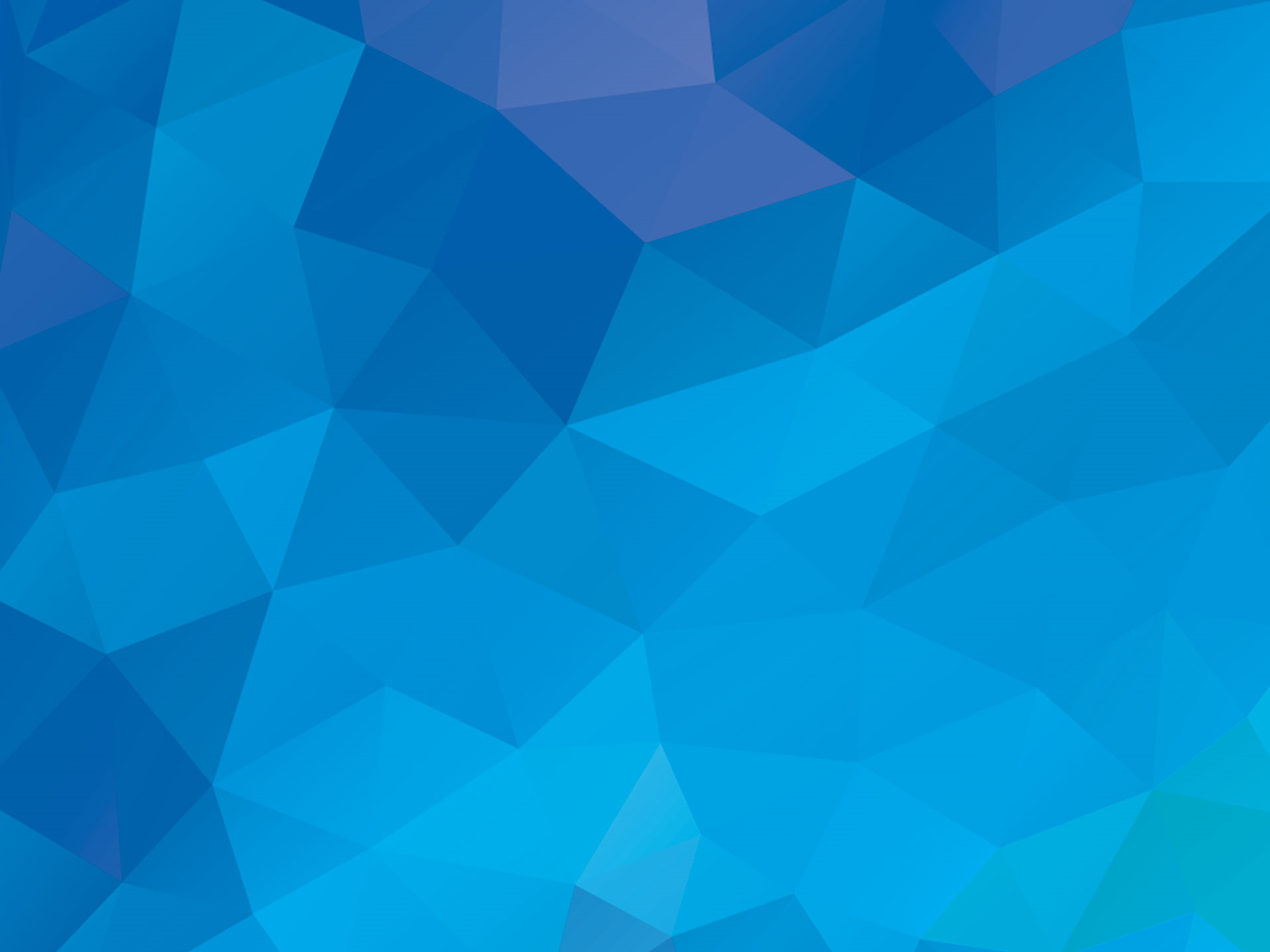 One day the lady thought I’ll count my coins today

To make sure they are safe and then I’ll put them away.

She started to count from one. 
But something was wrong

1, 2,3,4,5,6,7,8,9  shiny coins.  Where is number 10?
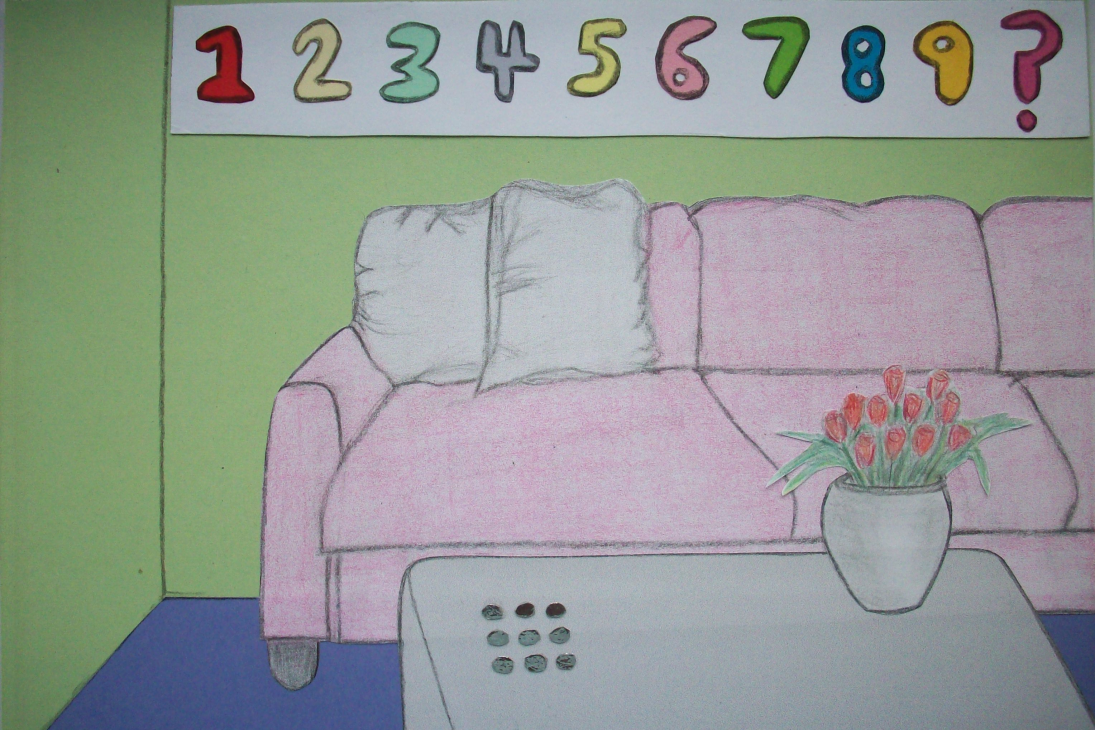 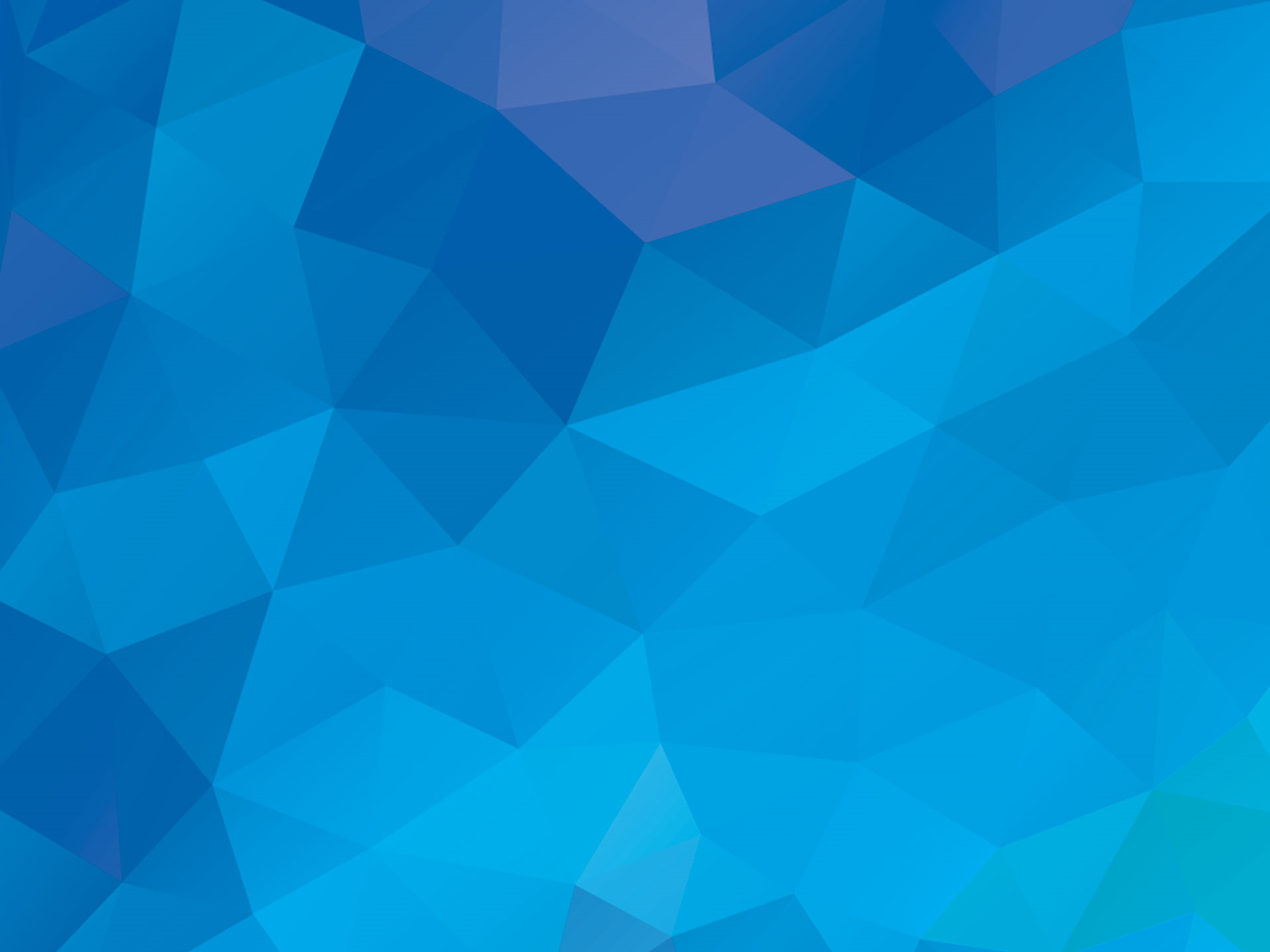 The lady checked the bag, and then she checked the table.

Then she got onto her knees and looked in every corner

She looked in every bag and in the pockets of her clothes

But the lost coin could not be found was it lost forever?
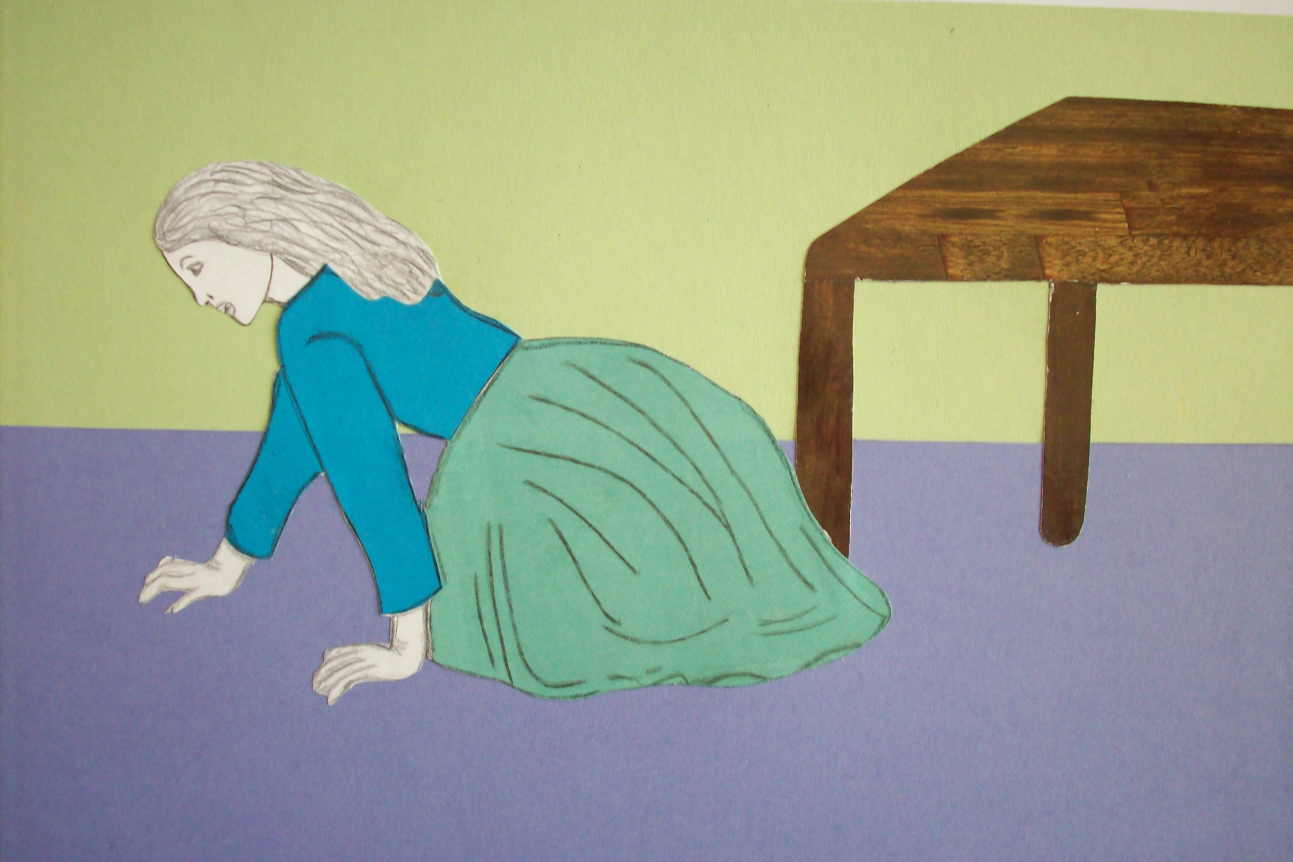 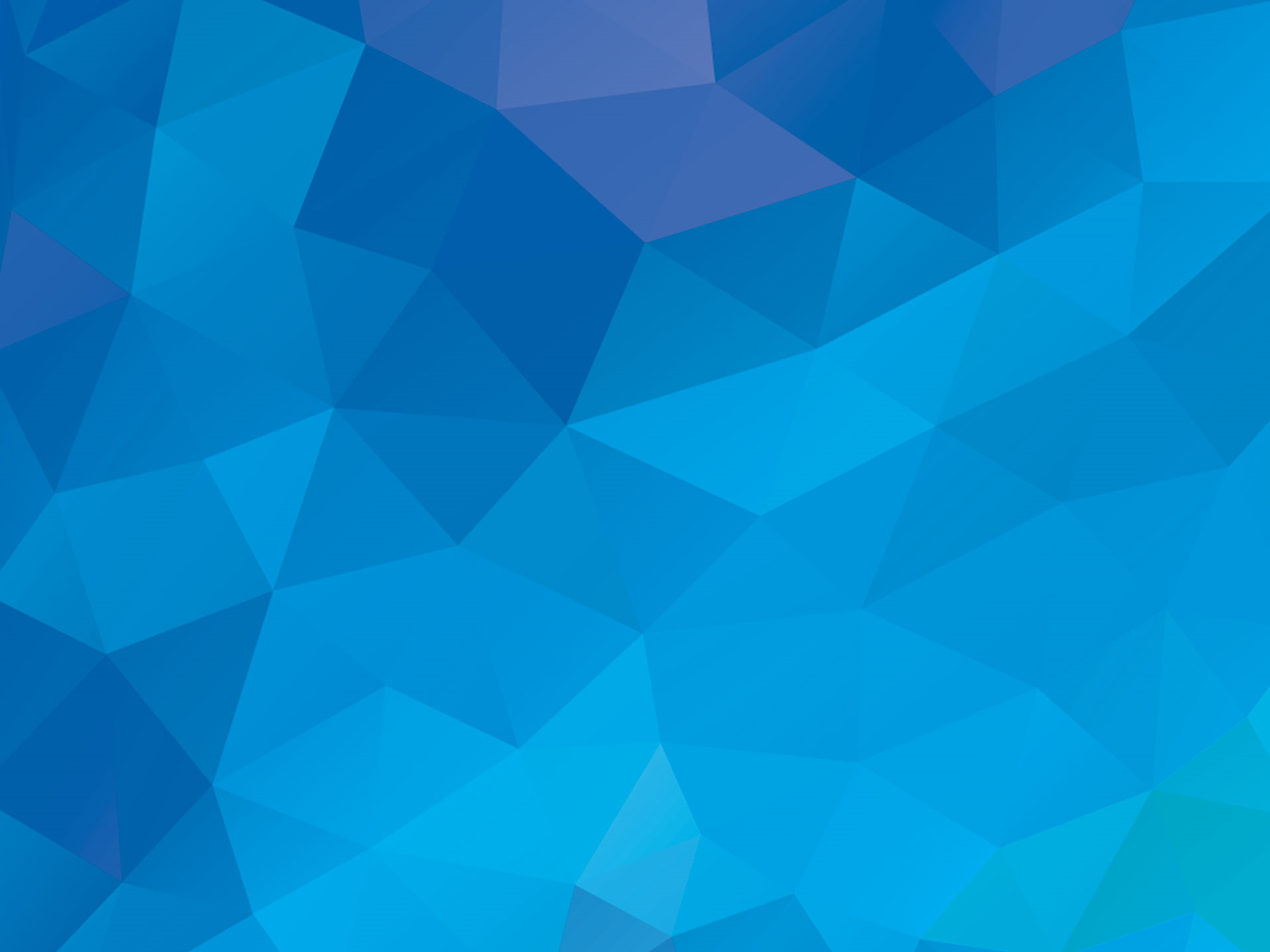 She decided to count the coins again just to check her maths.

But it was the same as before she counted from one to nine

The poor lady was just so sad, she began to cry.

Oh what am I going to do about my poor lost coin?
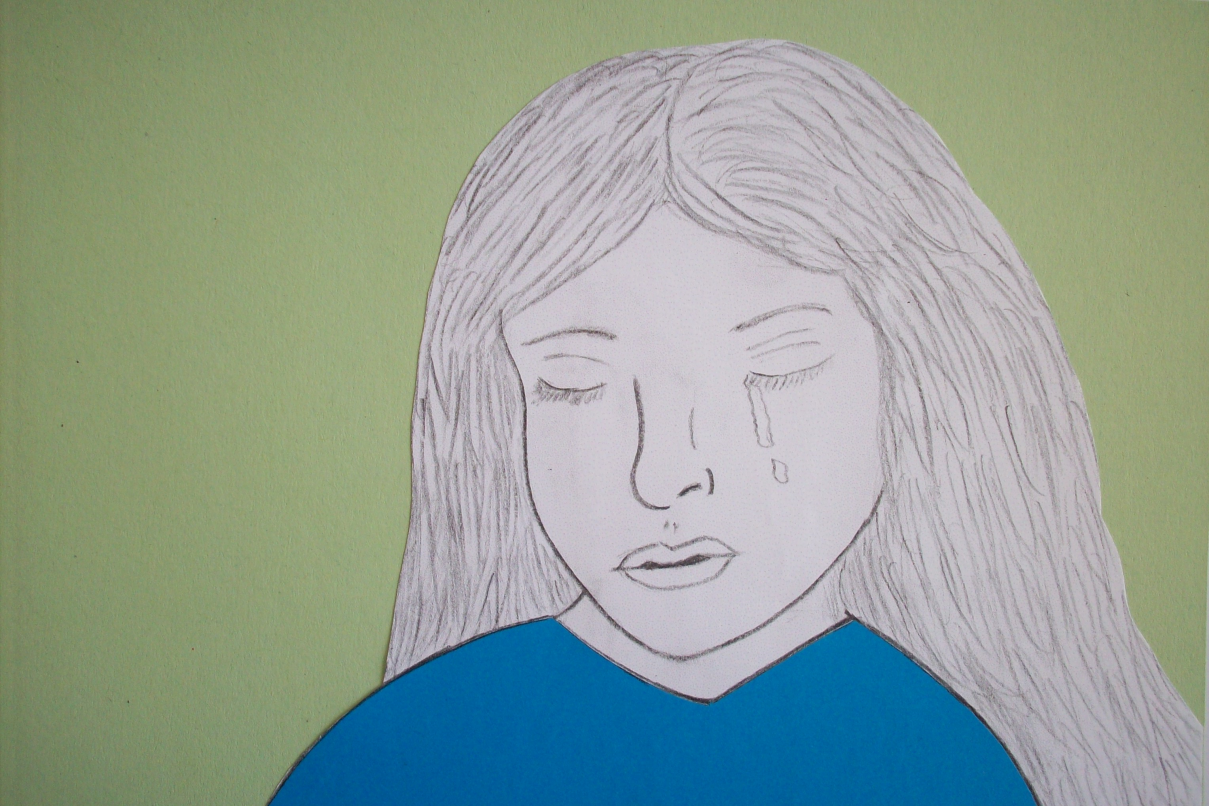 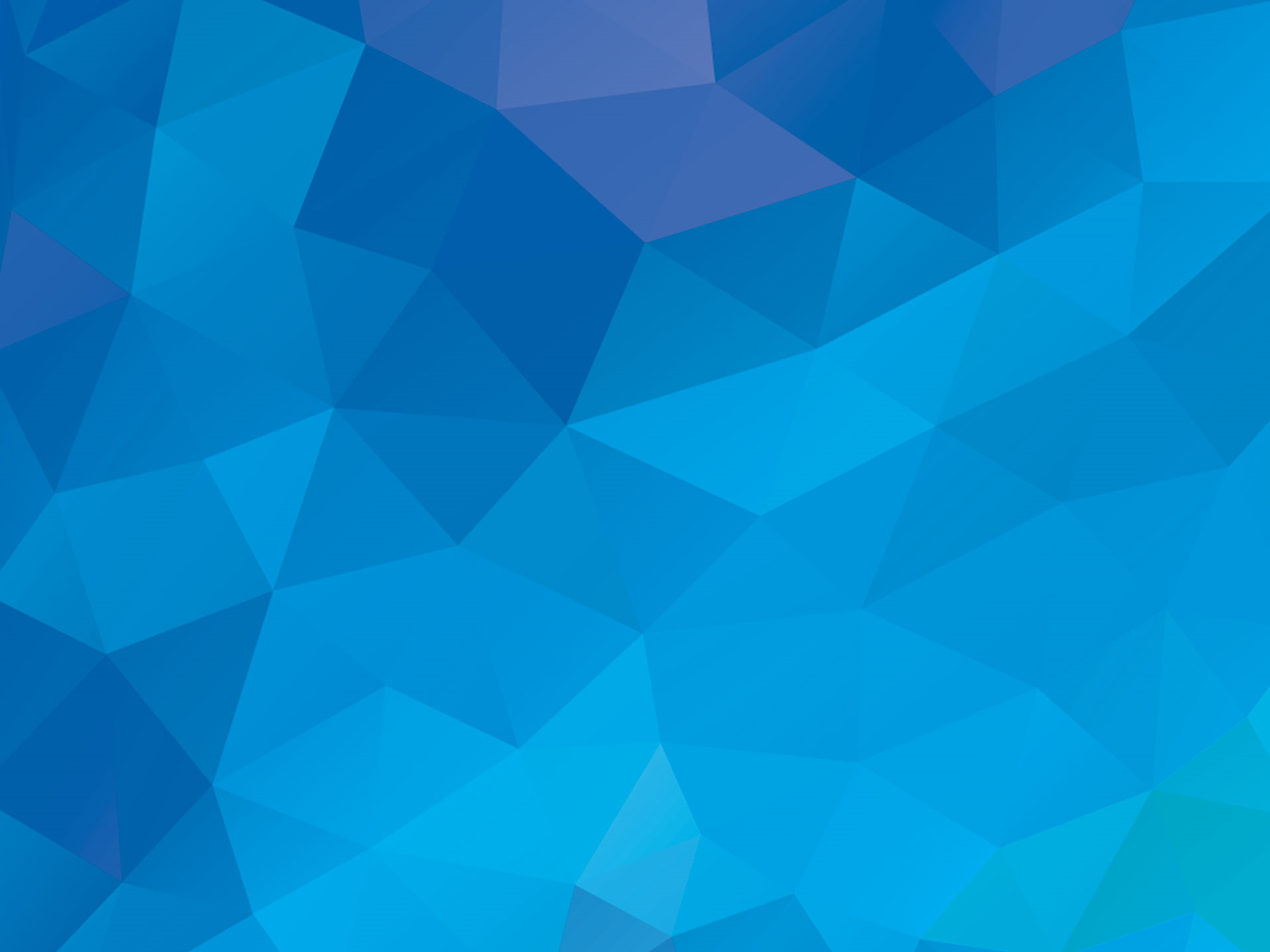 I wonder what the lady is going to do?
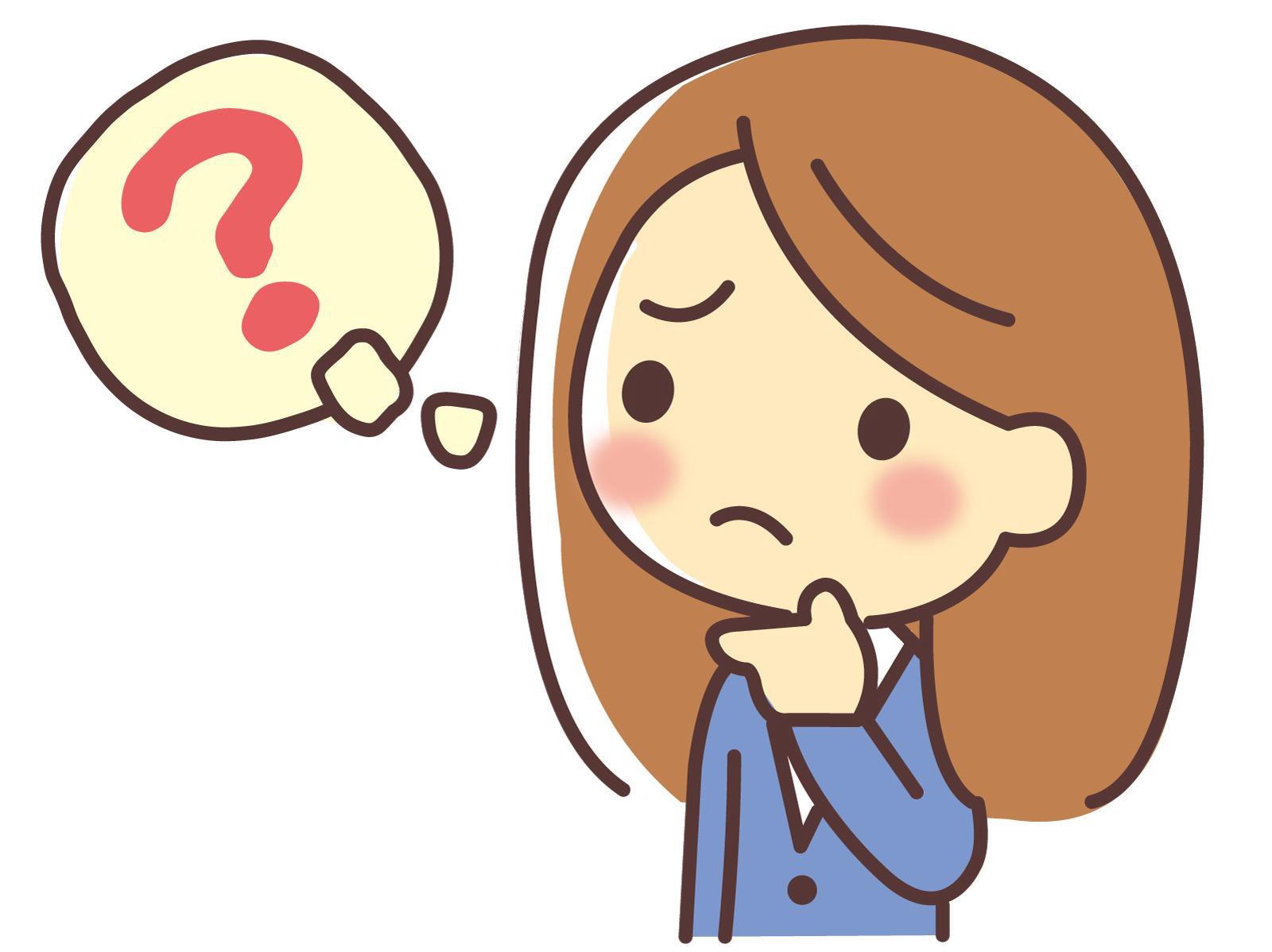 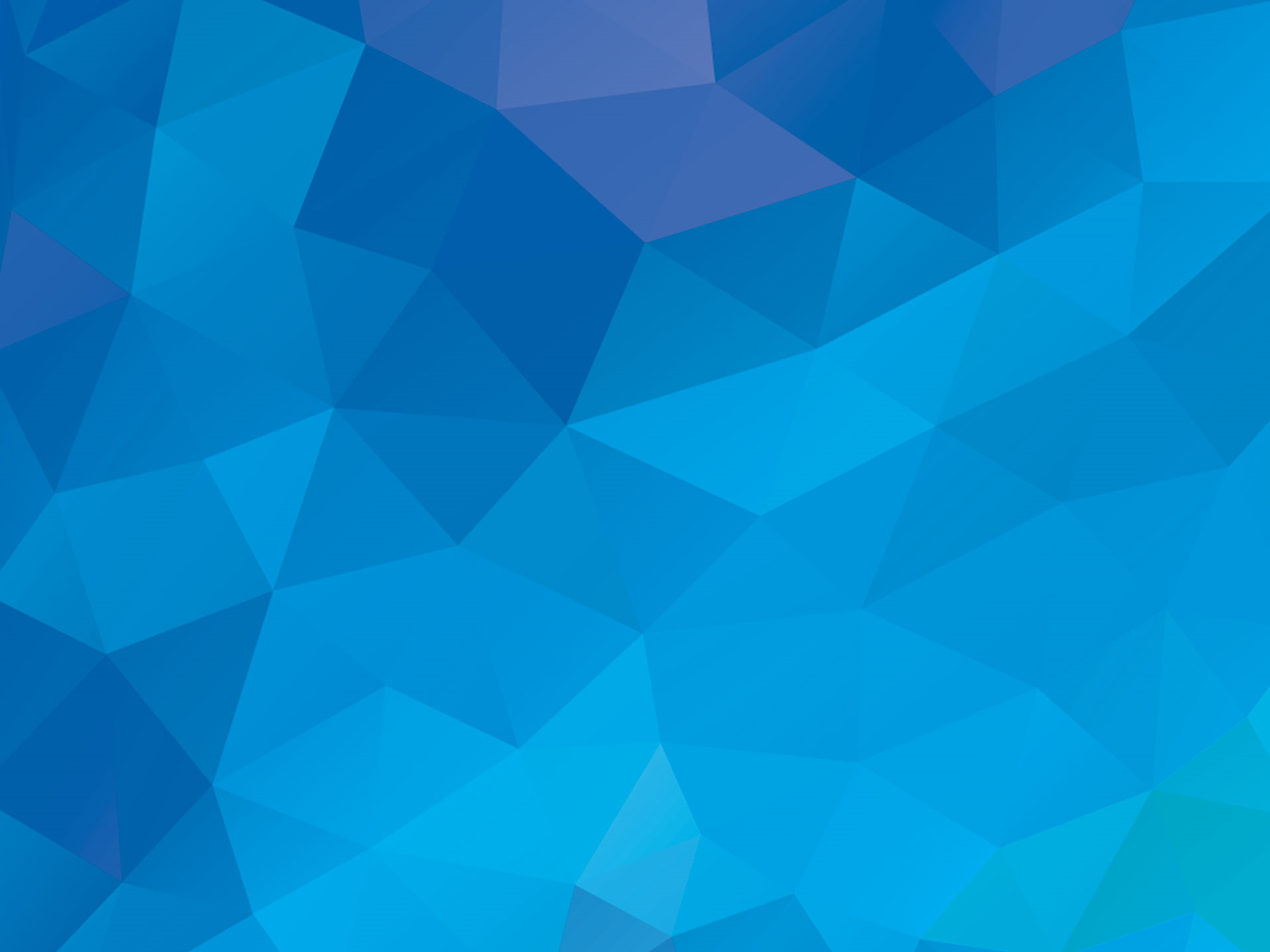 The lady looked in the pages of every single book

She looked behind the curtains and brushed away some dust

But there was no coin in the books or hiding in the curtains.

The woman sat and said “this coin is here I’m certain”!!!
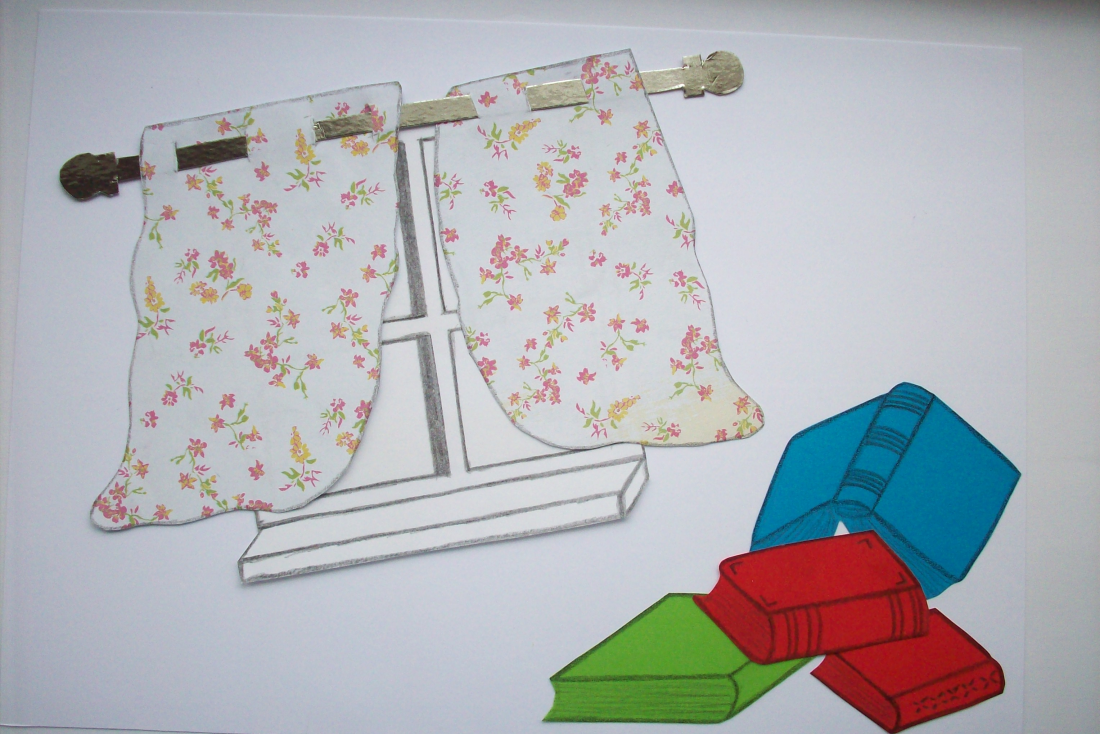 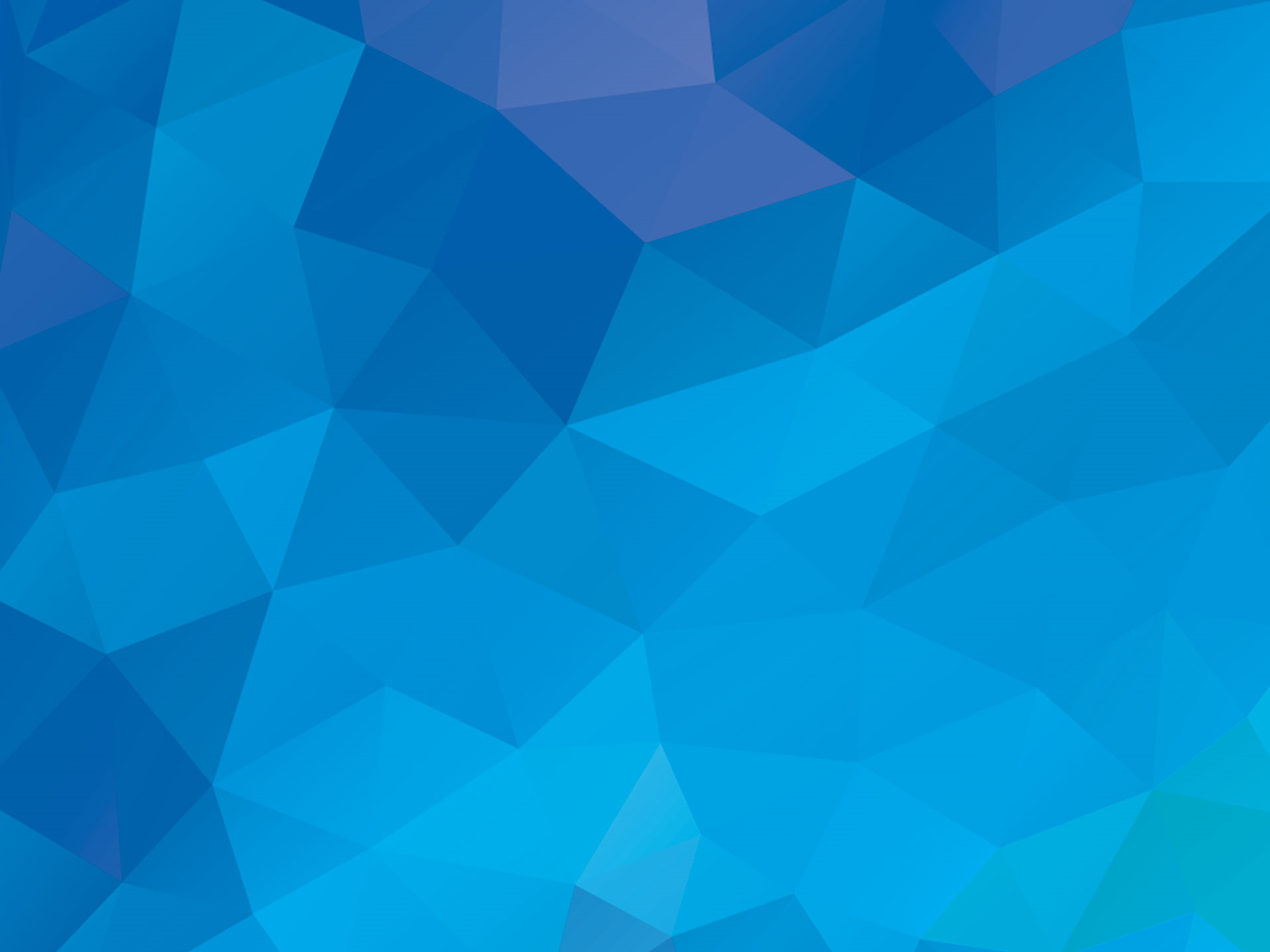 She looked all around the little room; she really didn’t have a clue

She thought I need a cup of tea and then I’ll go and look again

As she lifted up her cup she thought she heard a little jangle!!

I wonder what’s in here I just wanted a cup of tea!!
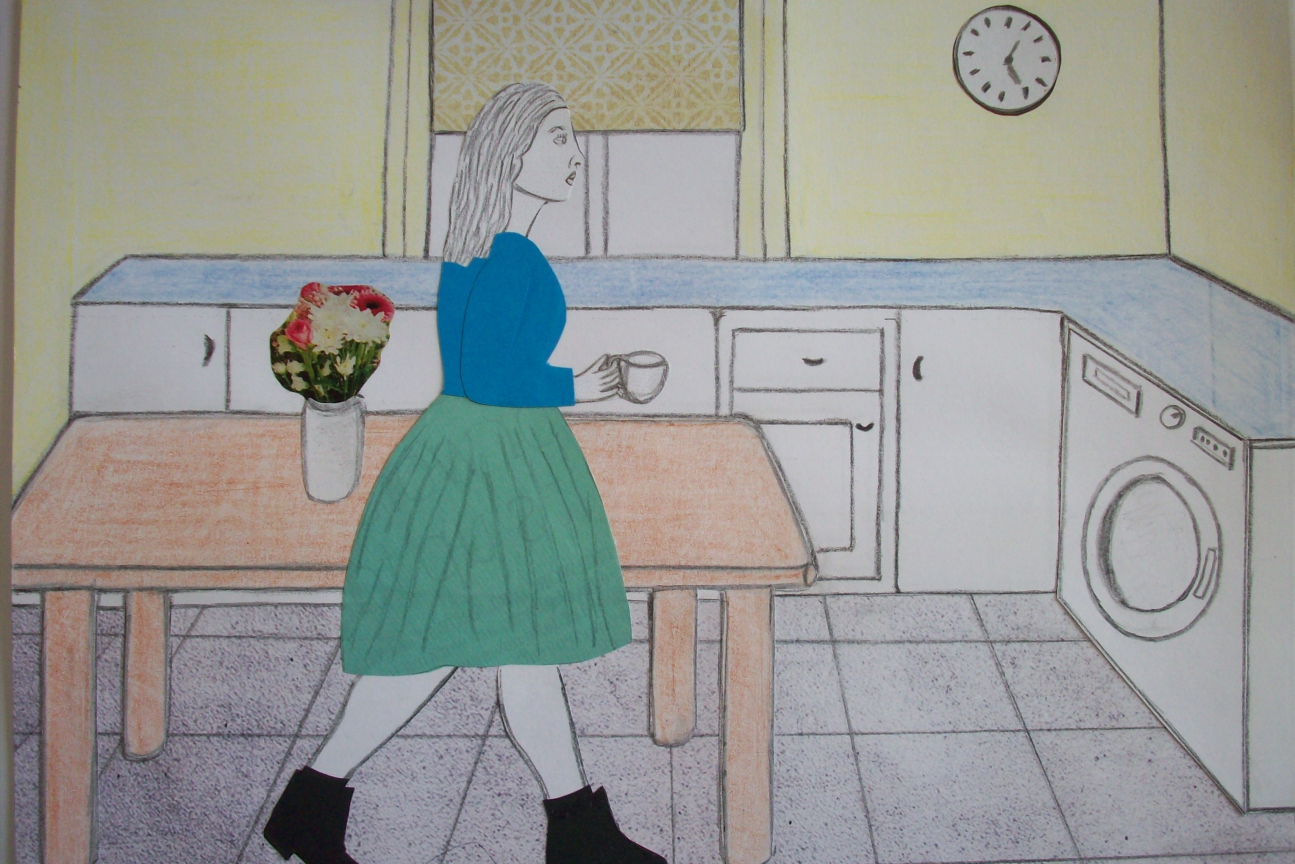 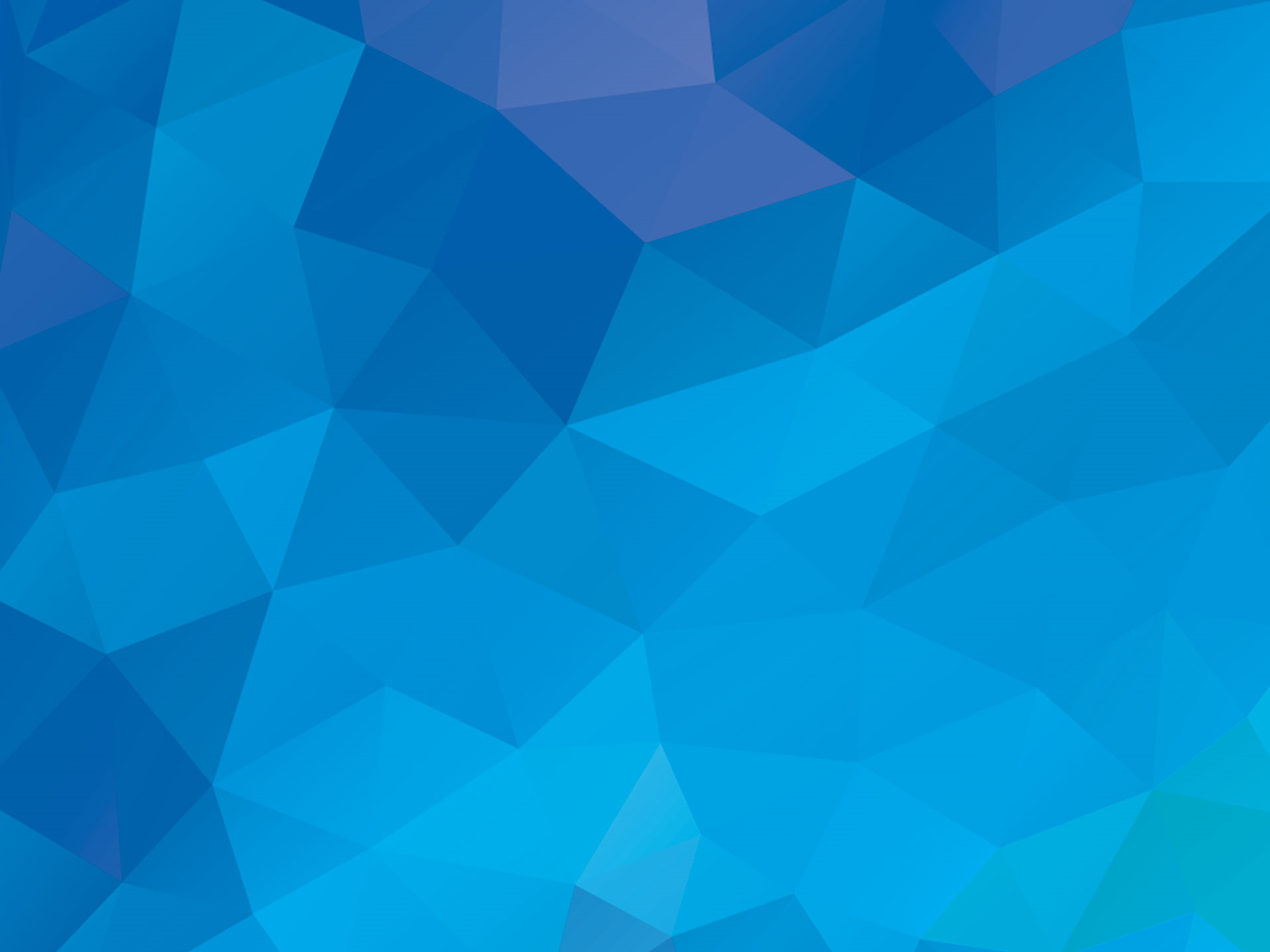 Then the woman scratched her head, did my coin grow legs!!

I’ll go and look somewhere else in another room

The lady left her living room and walked into the kitchen

There were lots of shiny things in here like her saucepans and her kettle.
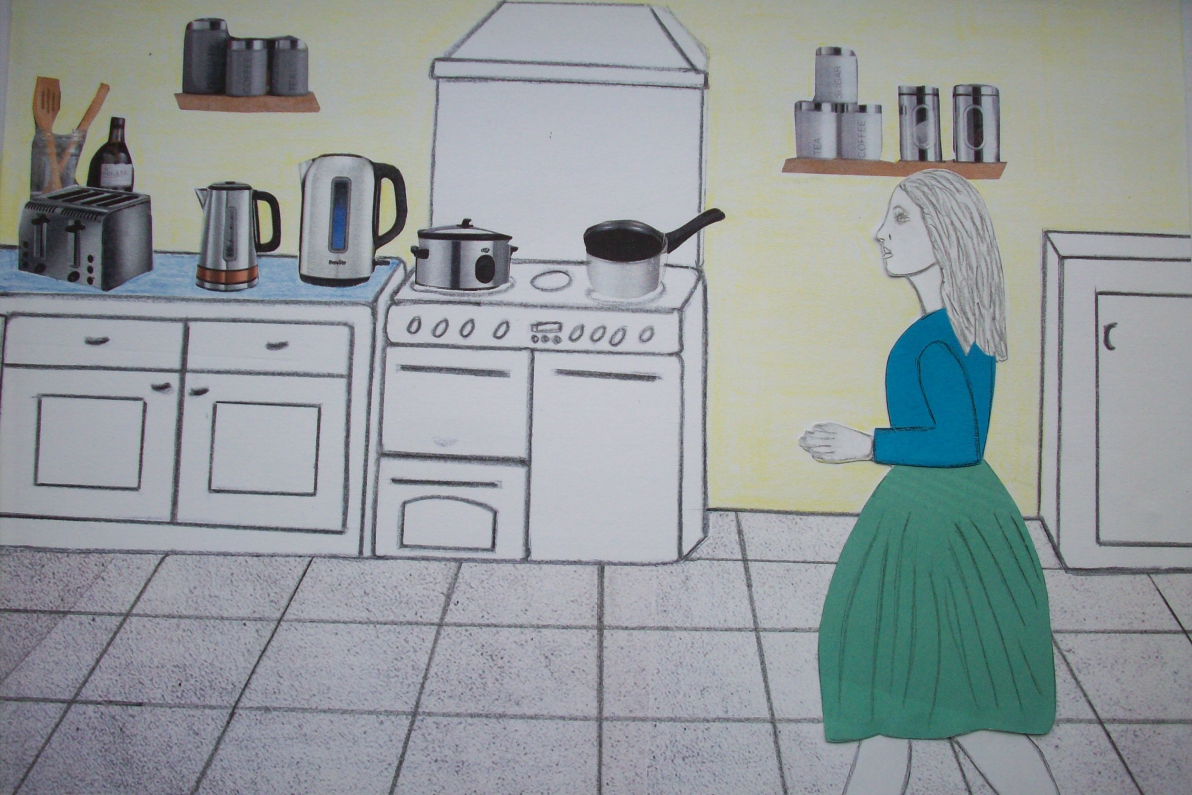 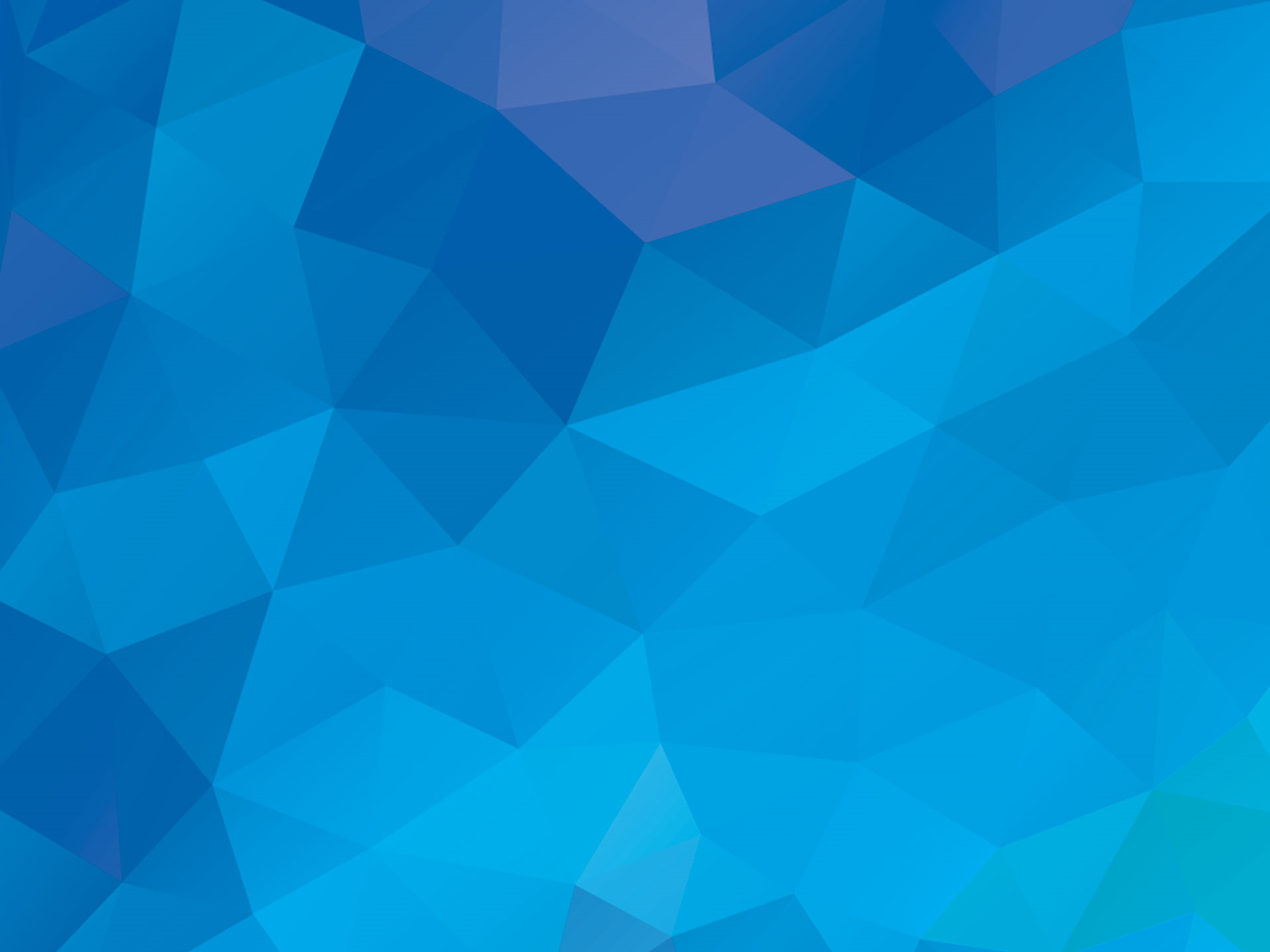 The woman looked in her cup…and heard another jangle

The saw something shimmering and glimmering and shiny

Oh wow could it be my lost coin?

YIPPEEEEE she cheered my coin it’s found.
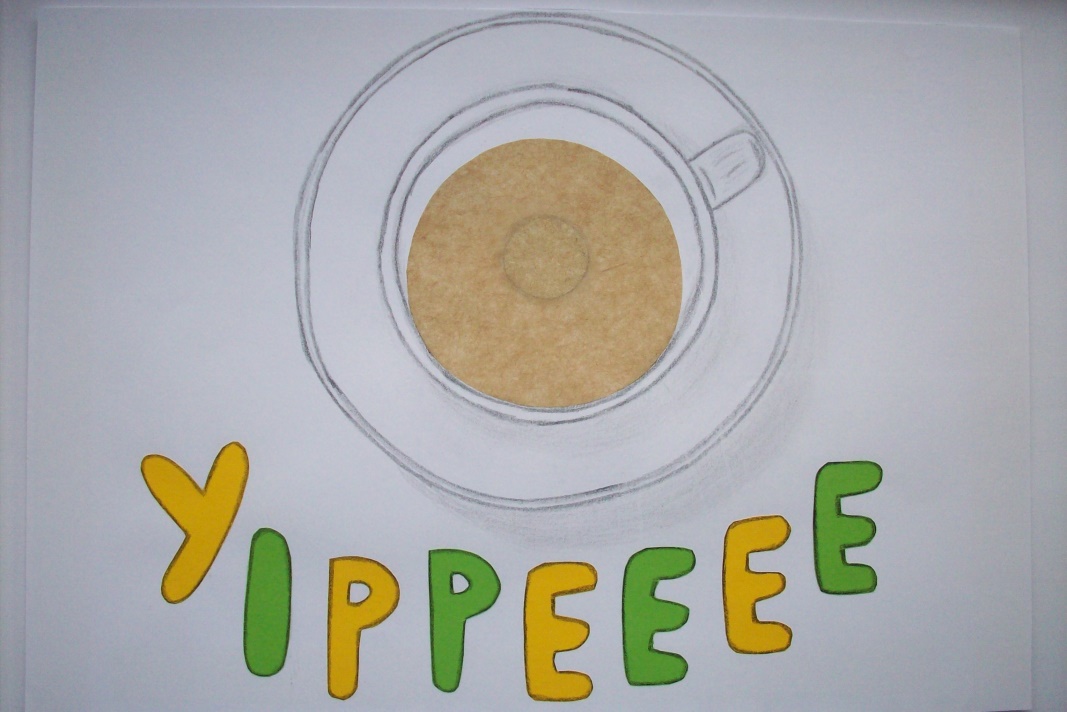 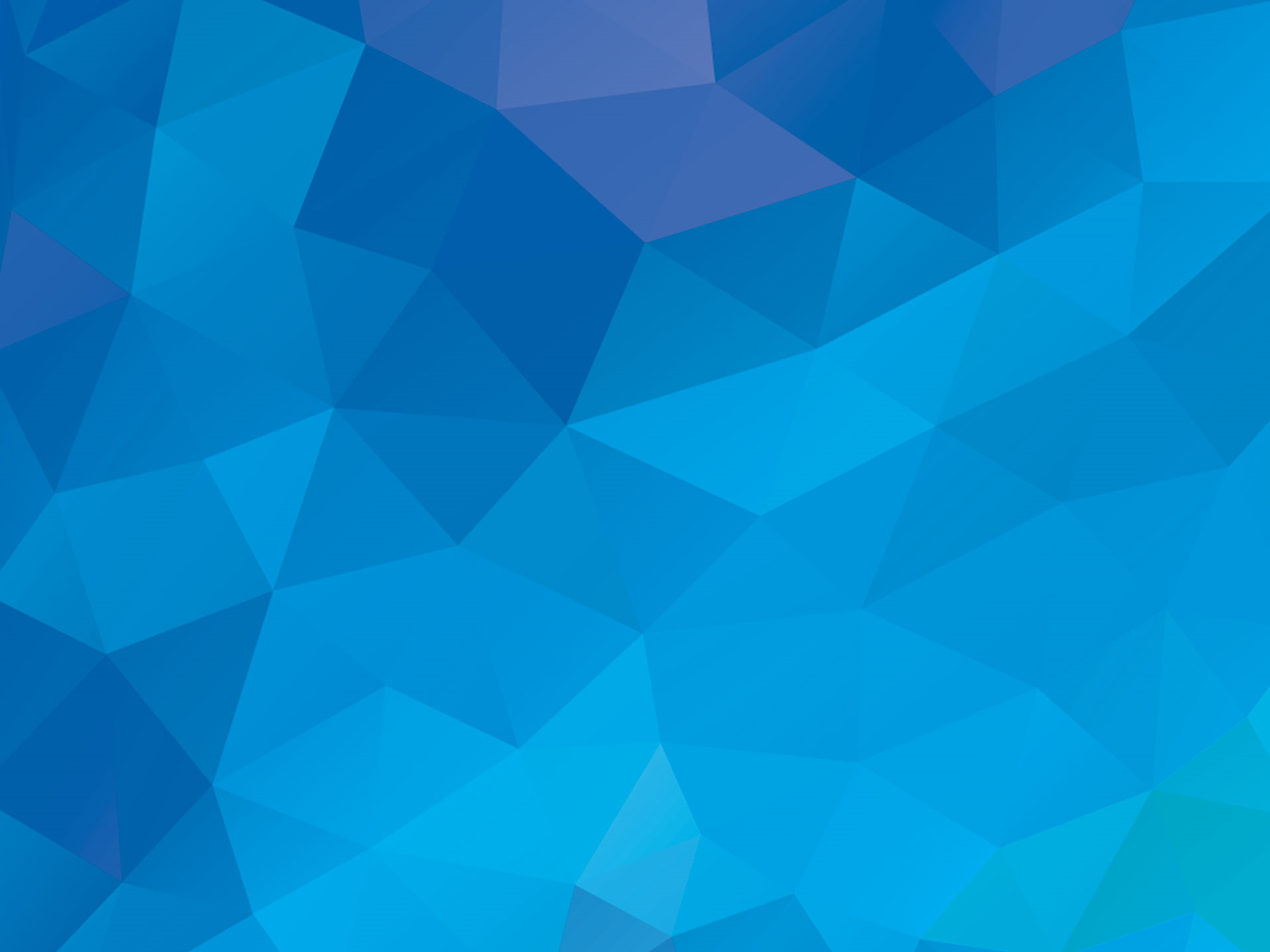 1,2,3,4,5,6,7,8,9,10 shiny coins sparkled in the sun.

1,2,3,4,5,6,7,8,9,10 shiny coins jangled in her hand.

1,2,3,4,5,6,7,8,9,10 shiny coins were a special treasure.

These ten coins were the only coins that she owned.
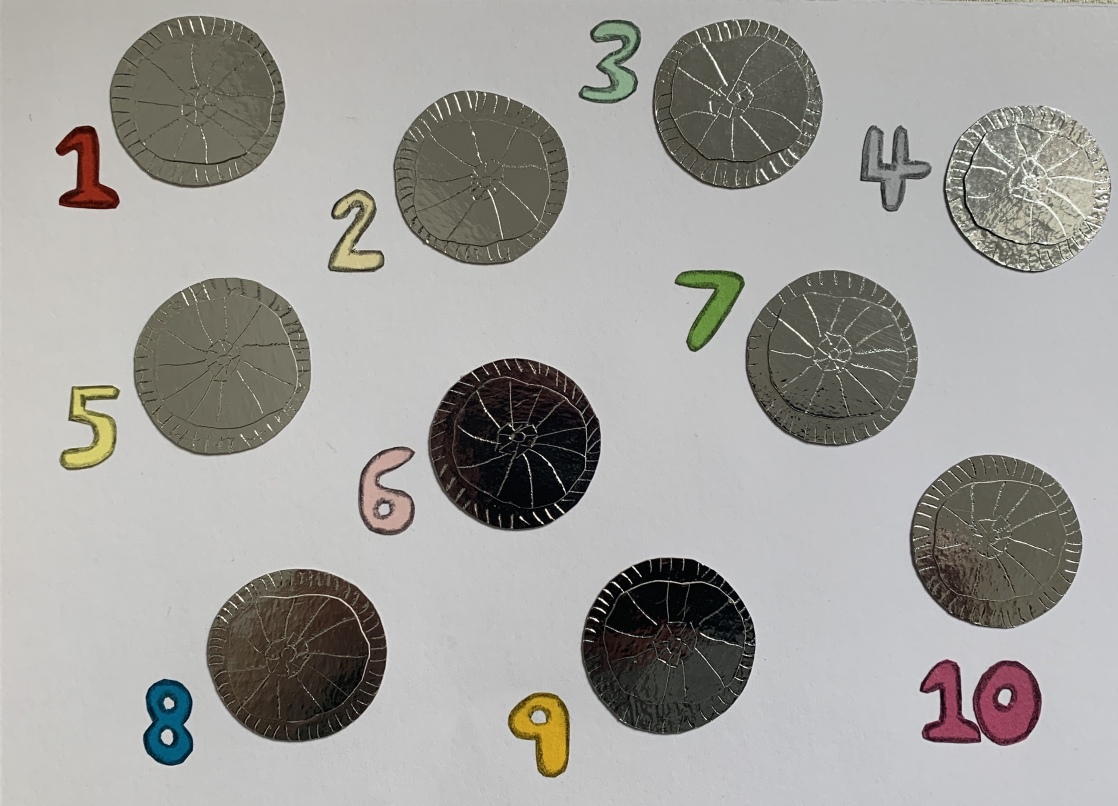 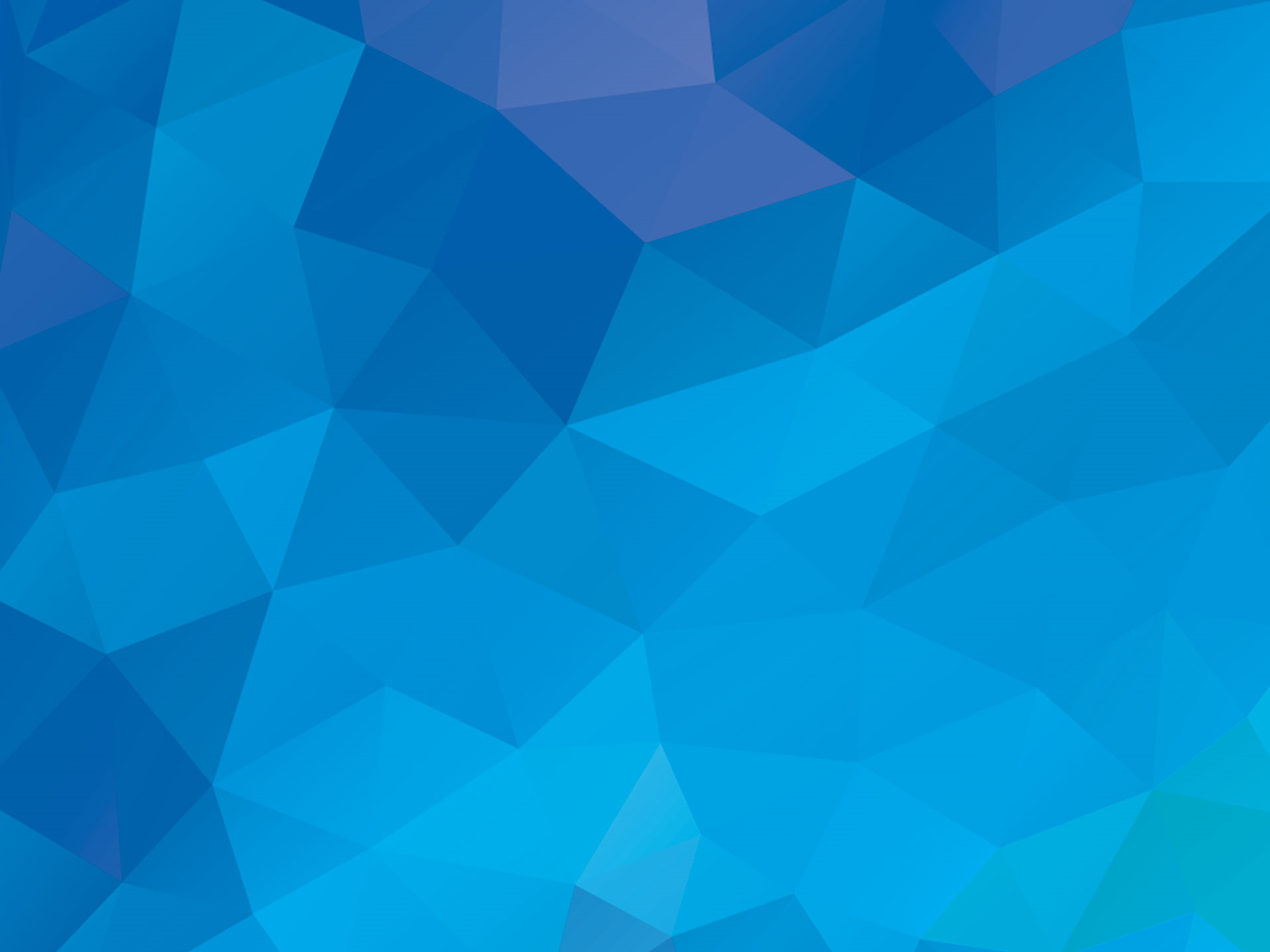 Jesus told this parable to show us how much God loves.

We are the lost coin, and the woman is God.

God will take time to find us when we are lost.

And he will celebrate when are with Him again.
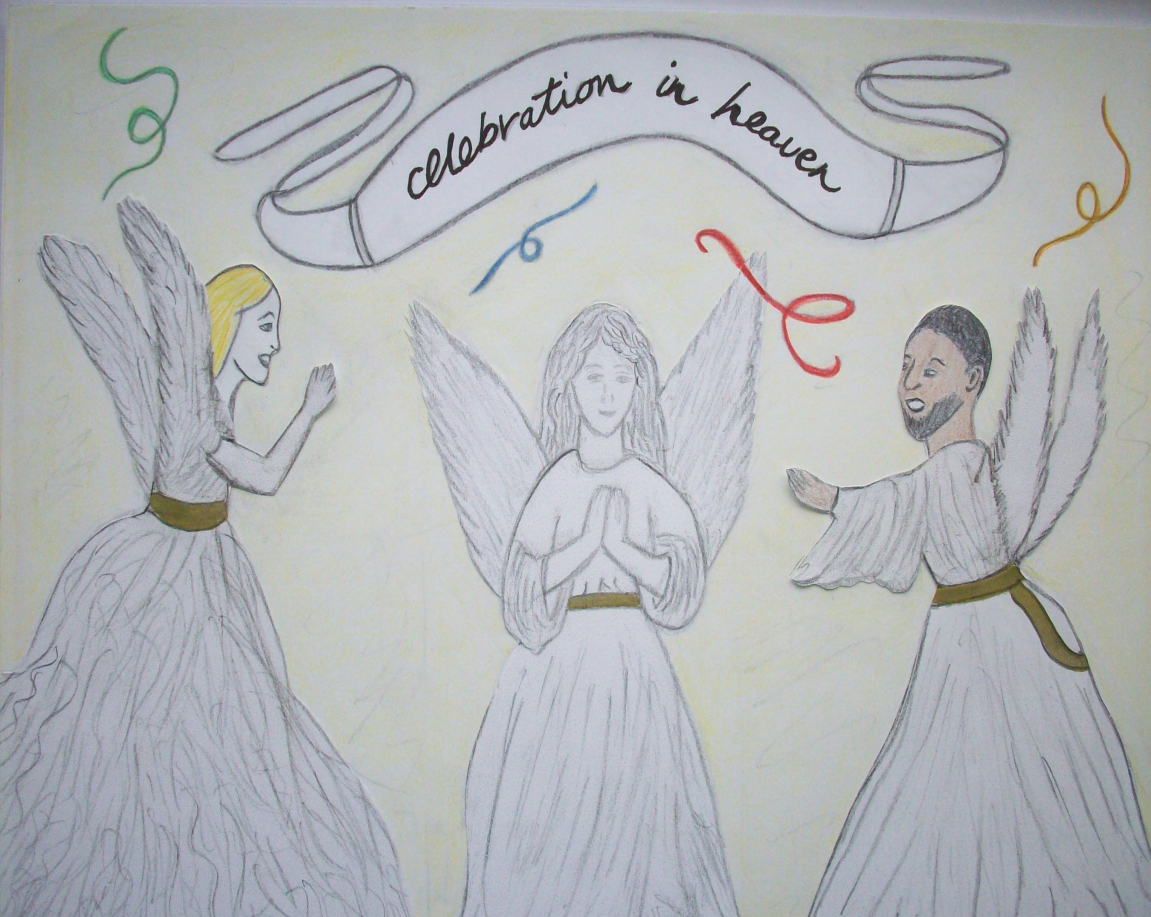 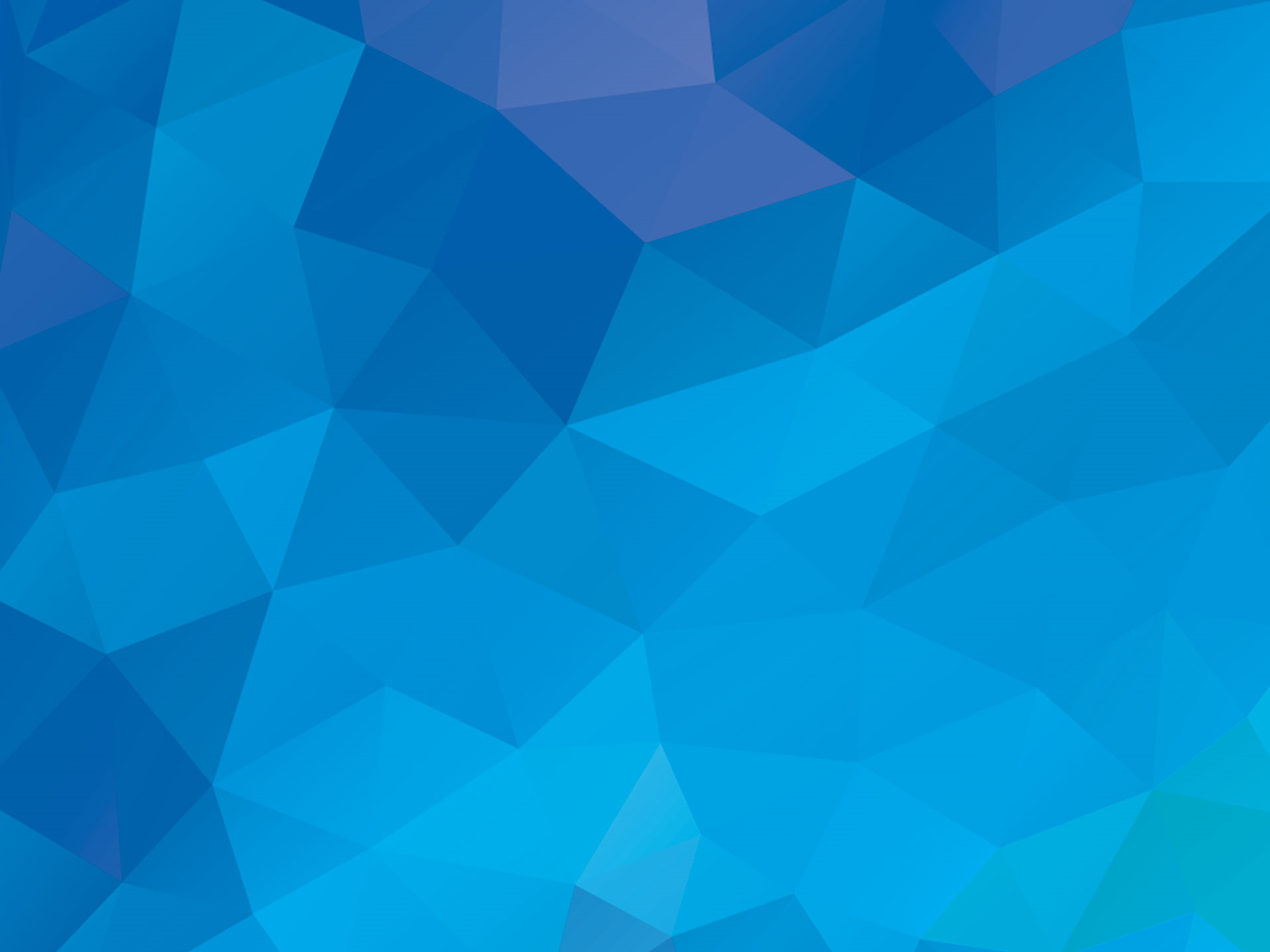 Look up the website www.dltk.com for lots of activities to this story.
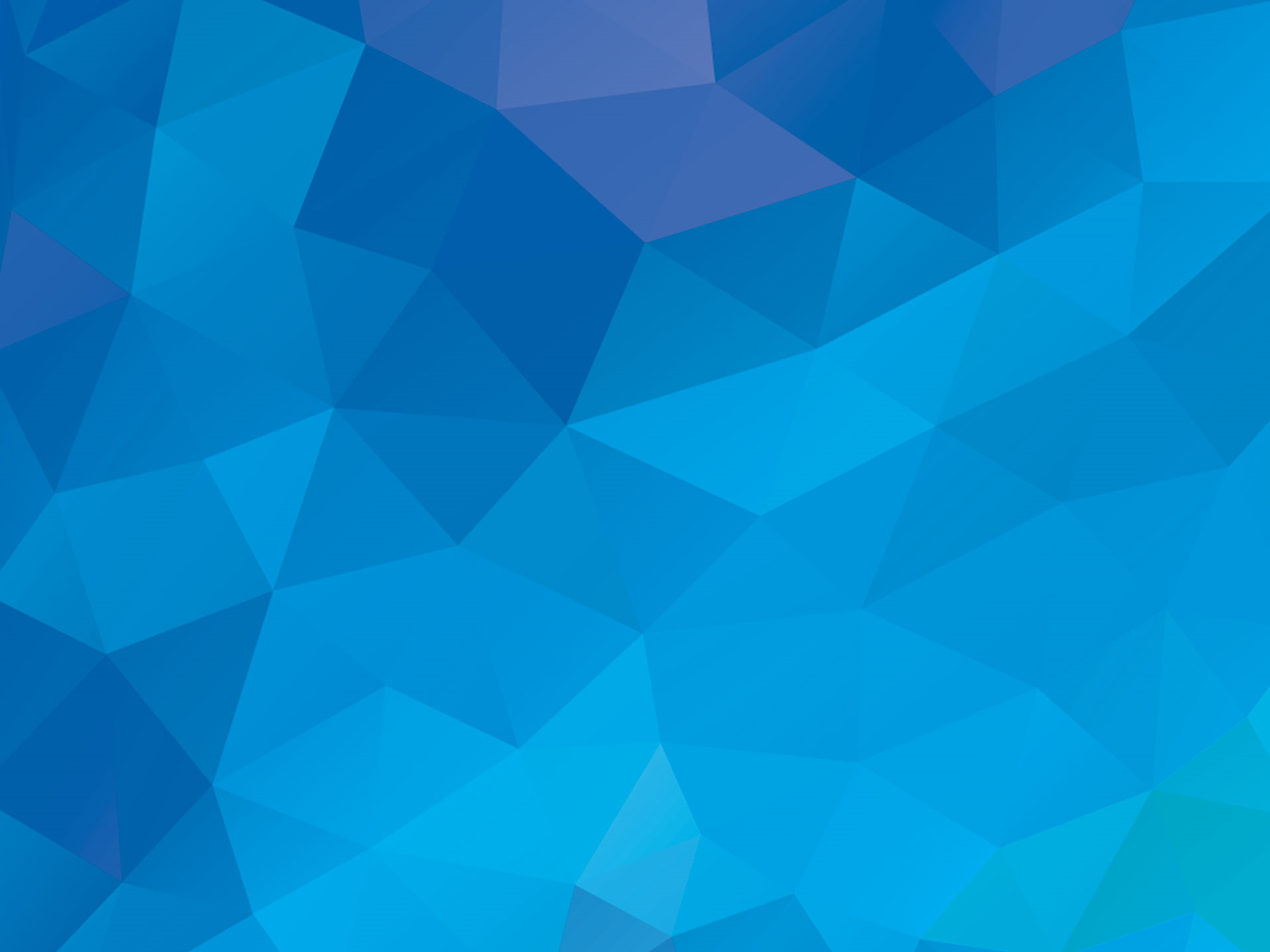 I Spy…..I wonder if you can find the object in your classroom or at home beginning with the letter…..
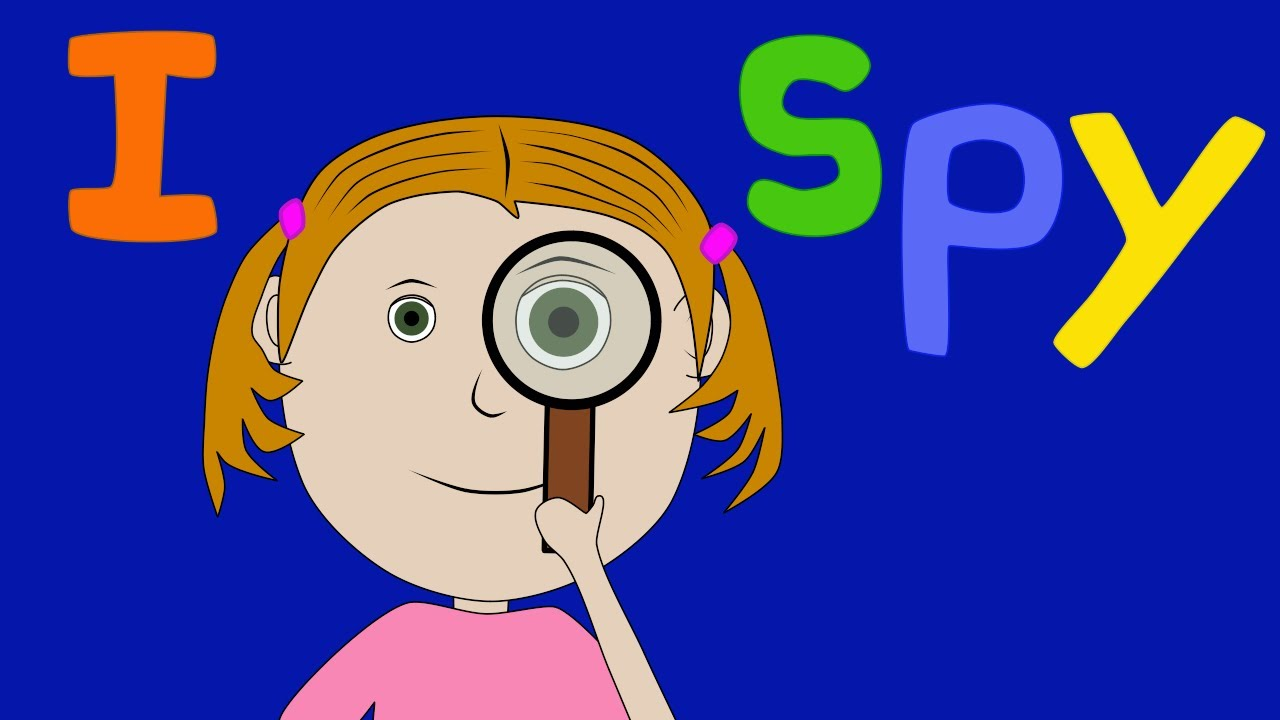 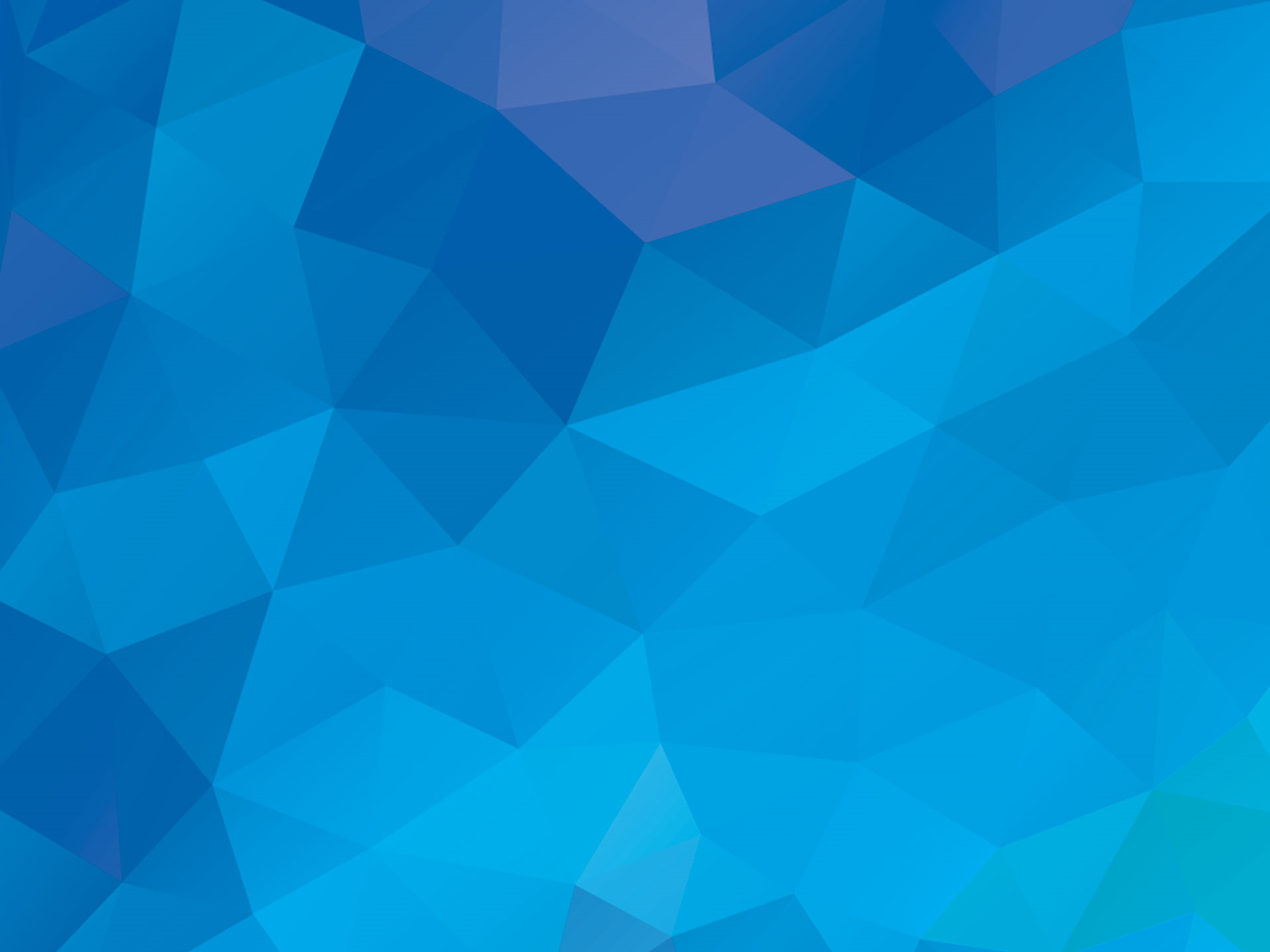 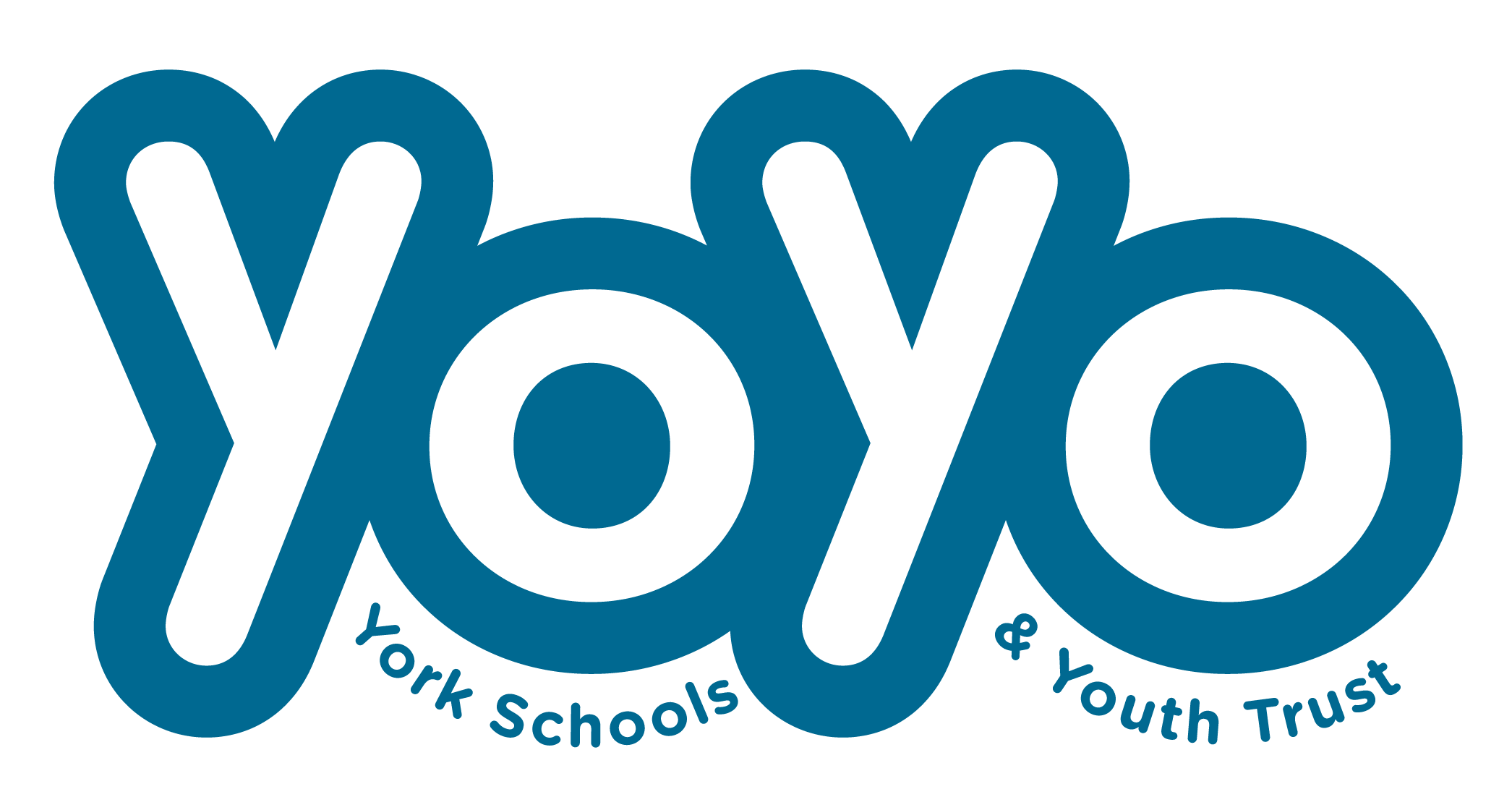